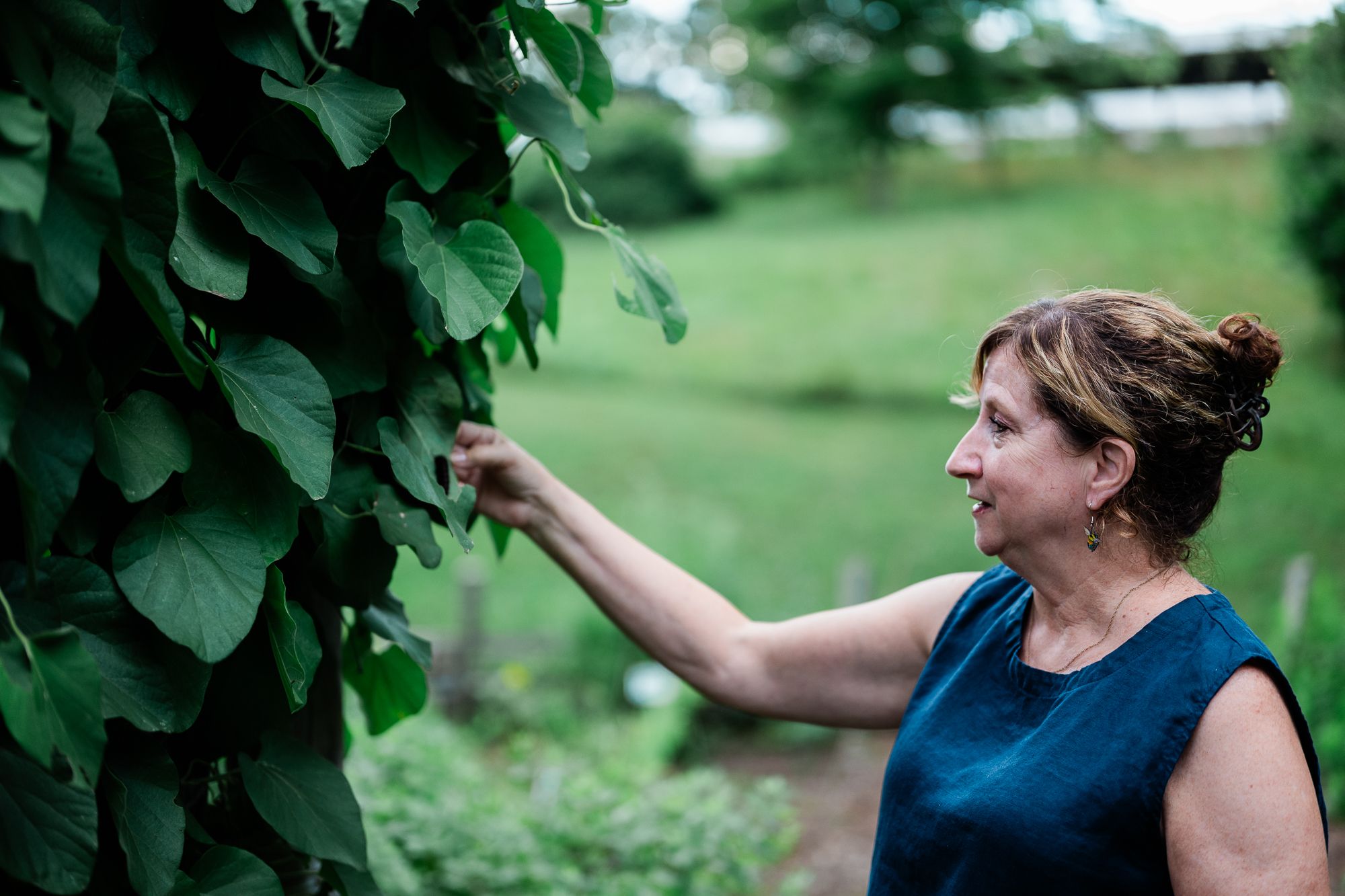 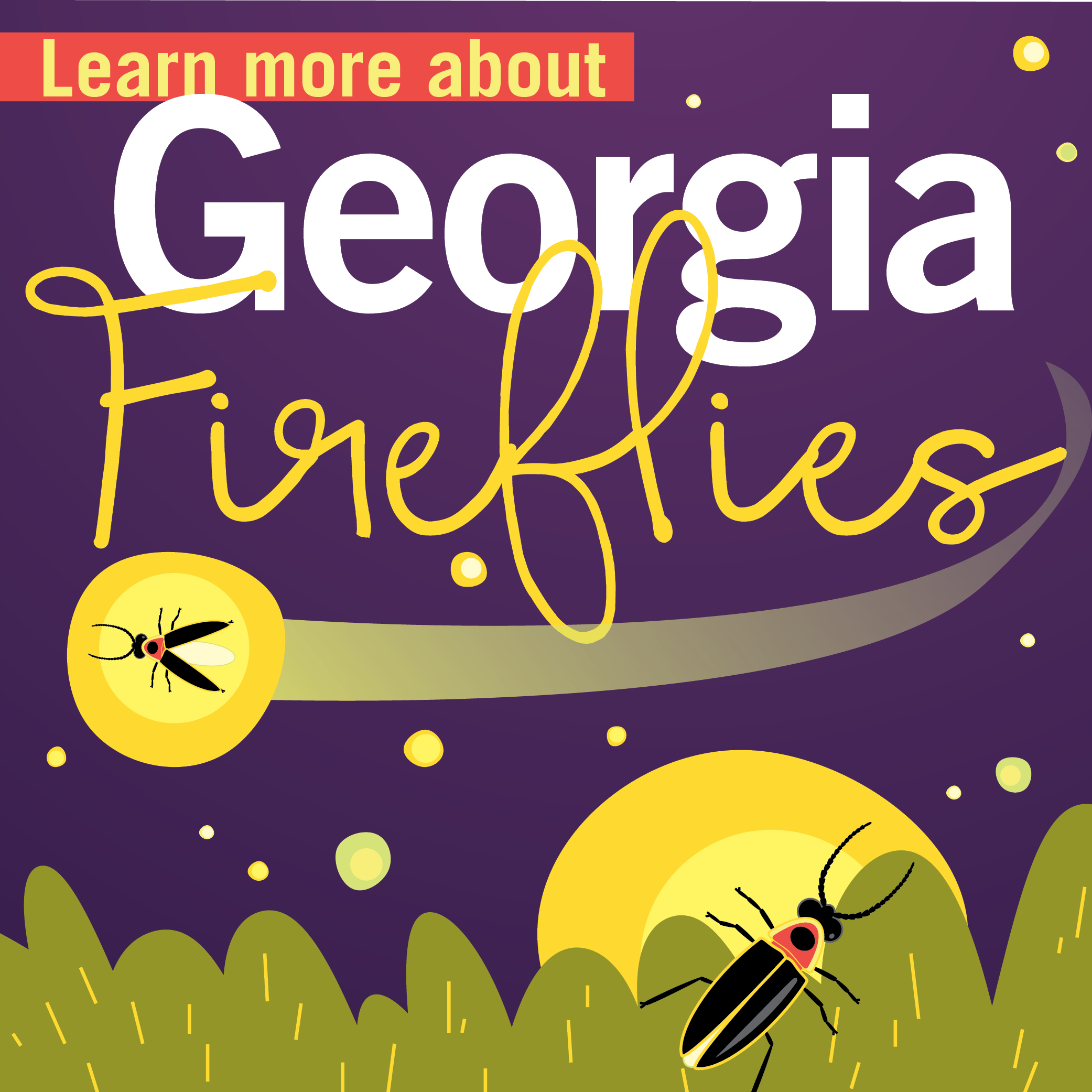 Lights OFF, Fireflies ON
FirefliesON.com 

Fireflies Part 2
Creating Firefly Habitat
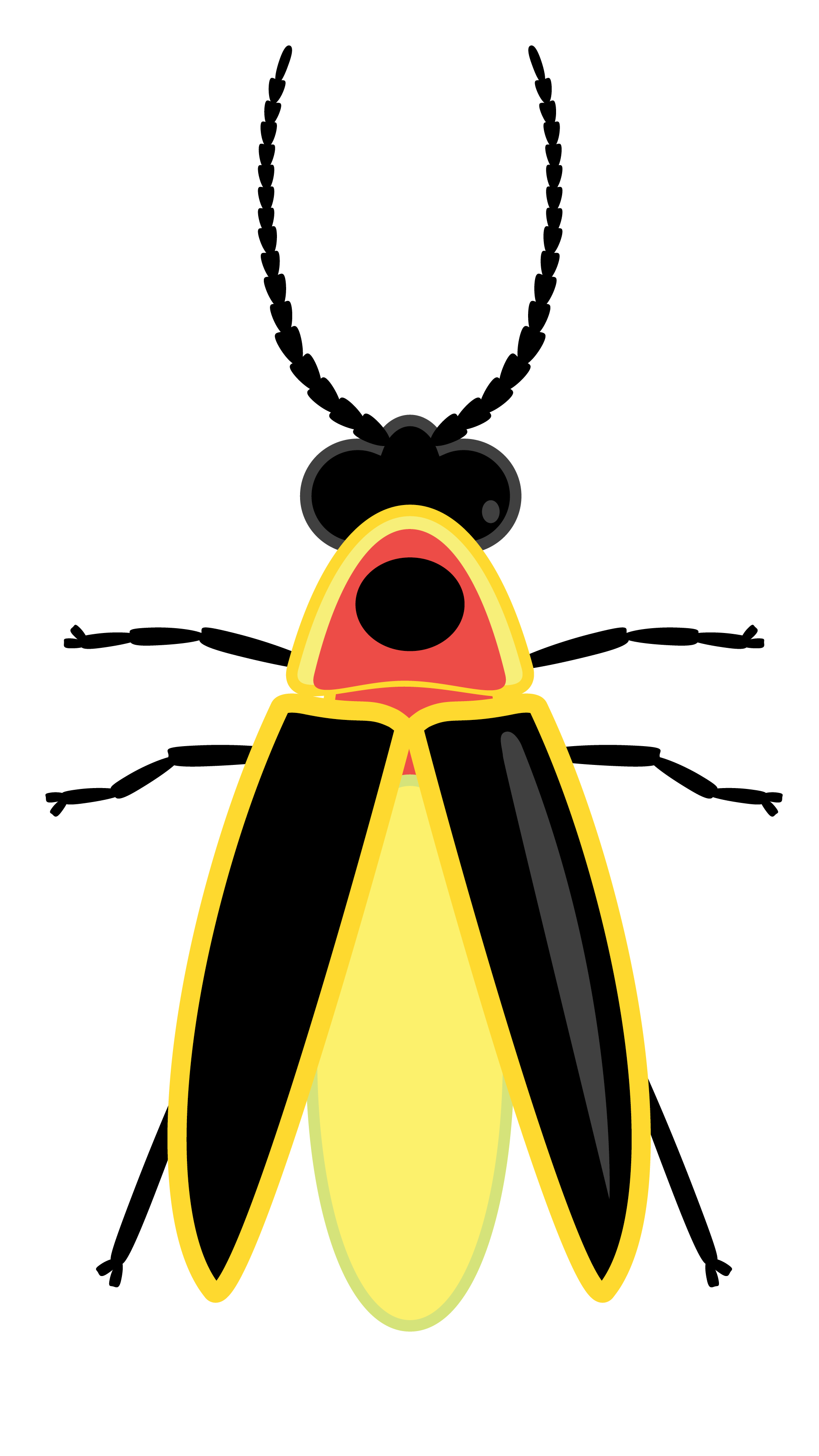 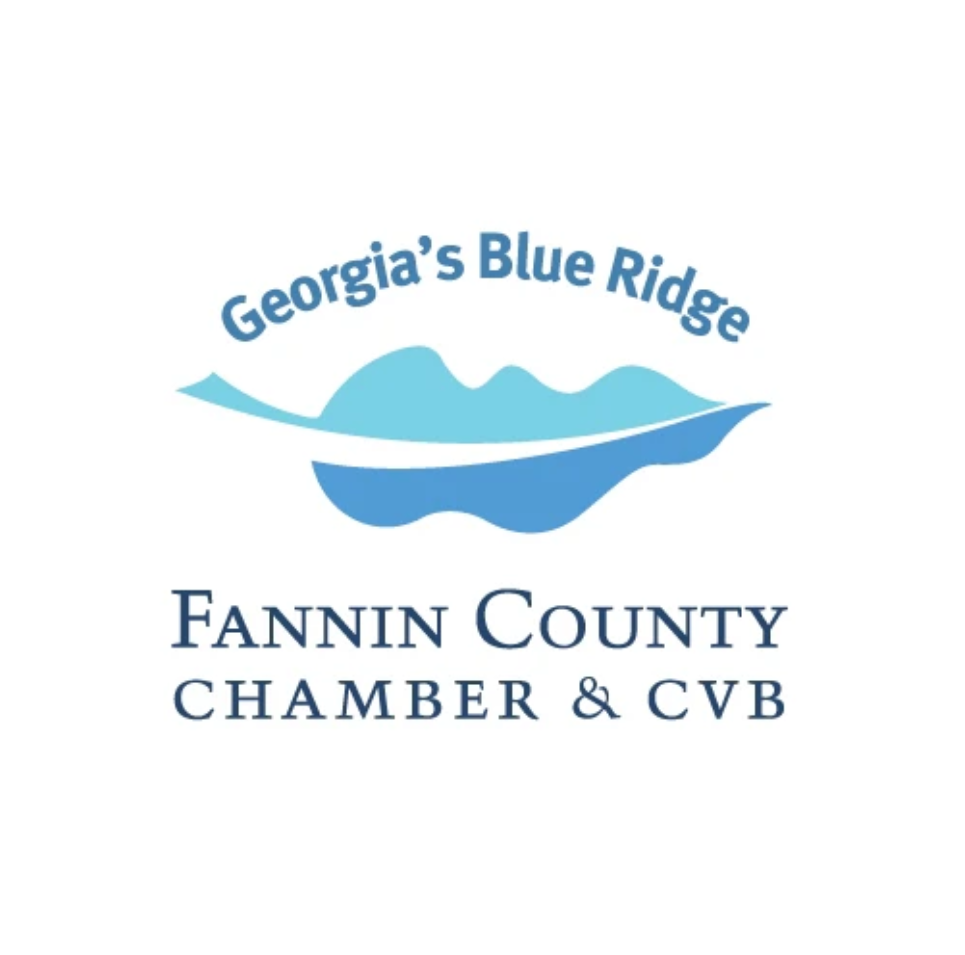 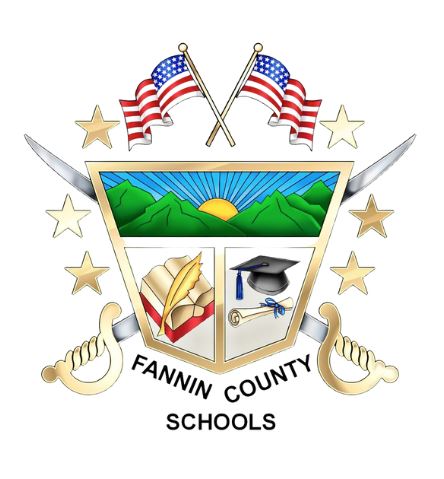 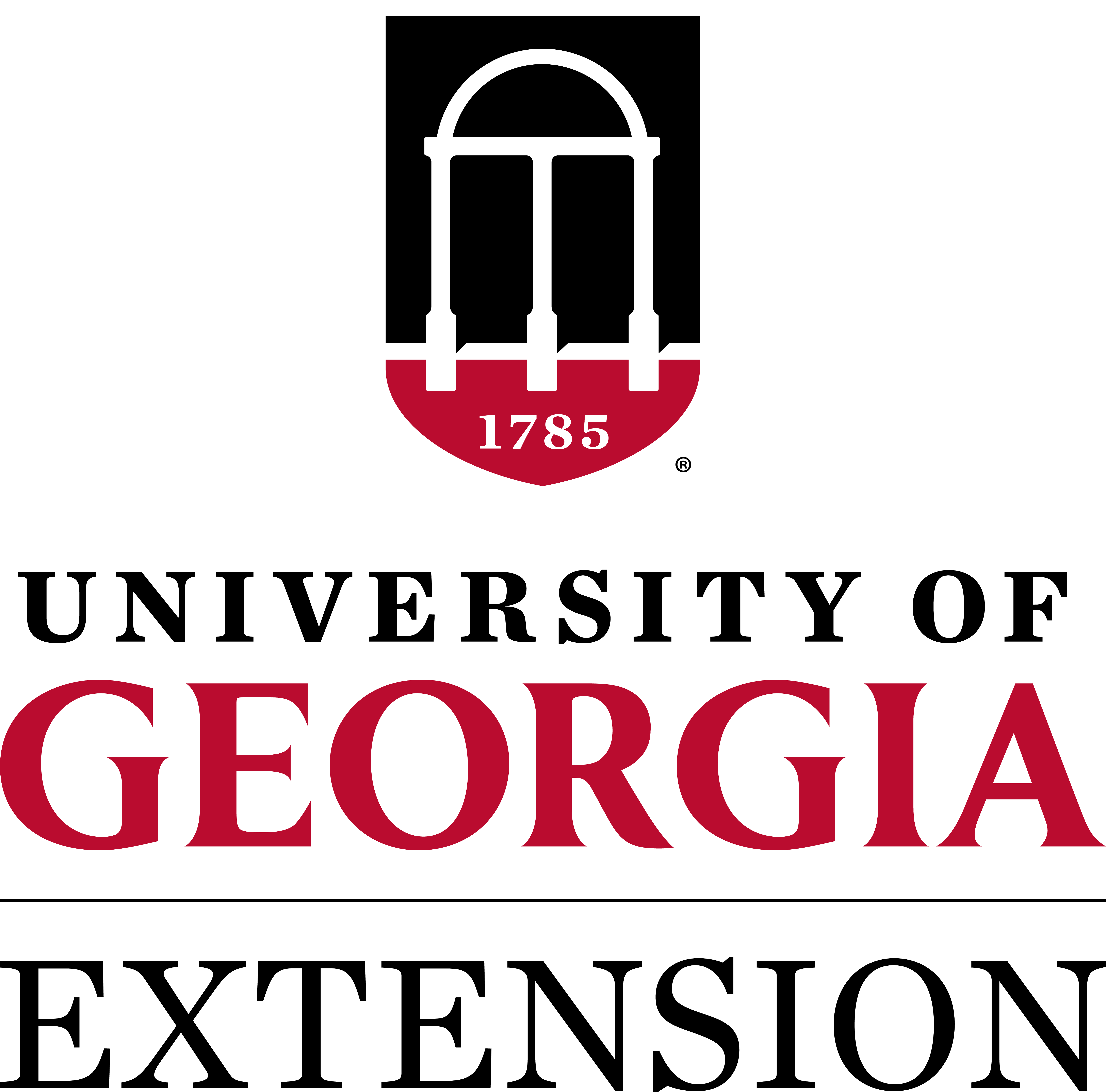 Becky Griffin
beckygri@uga.edu
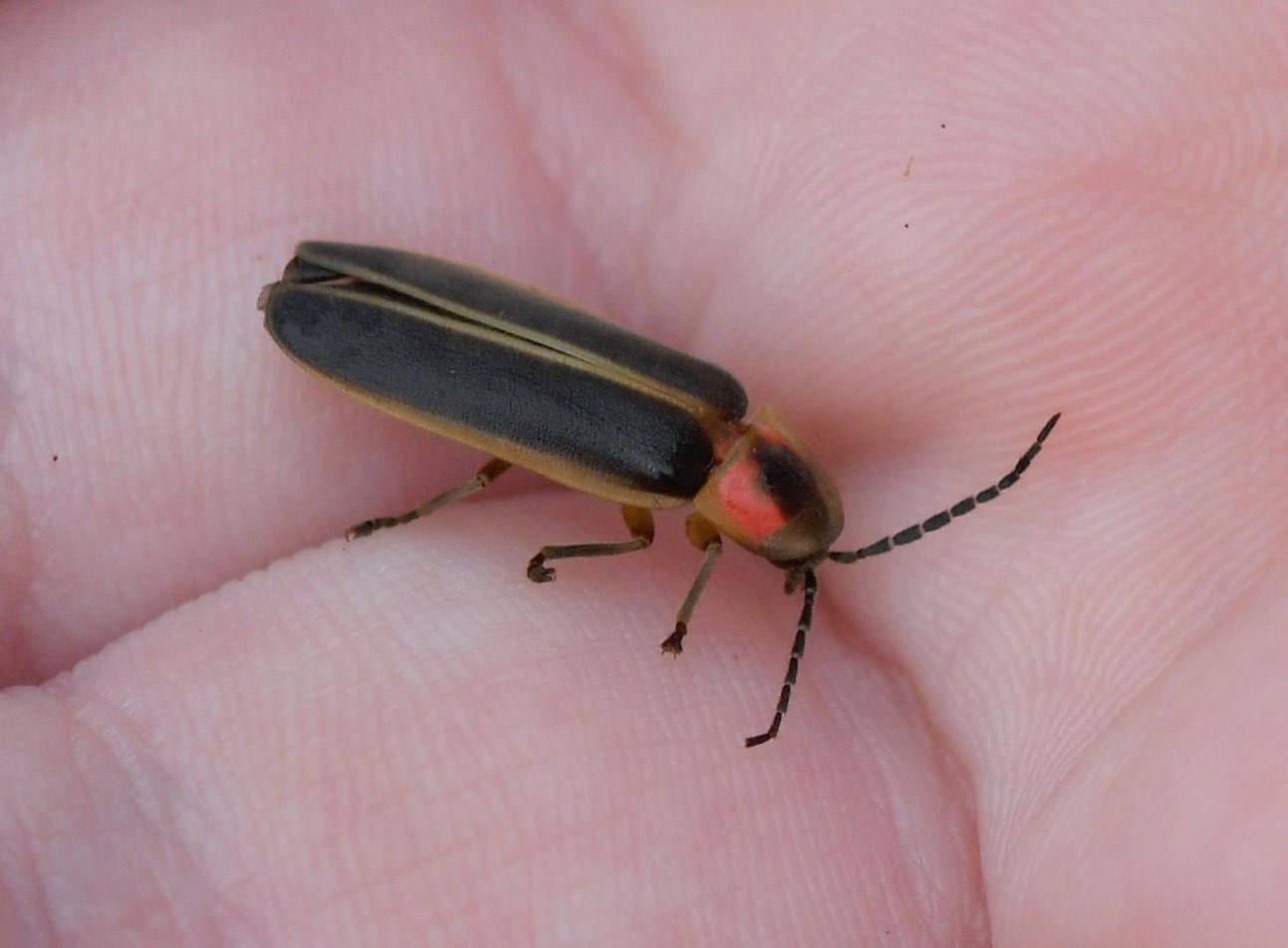 How can we protect fireflies?
Common Eastern Firefly
Photinus pyralis
We can turn off outdoor lights at night.
We can avoid using pesticides.
We can provide for their habitat needs.
Firefly photo by Don Hunter
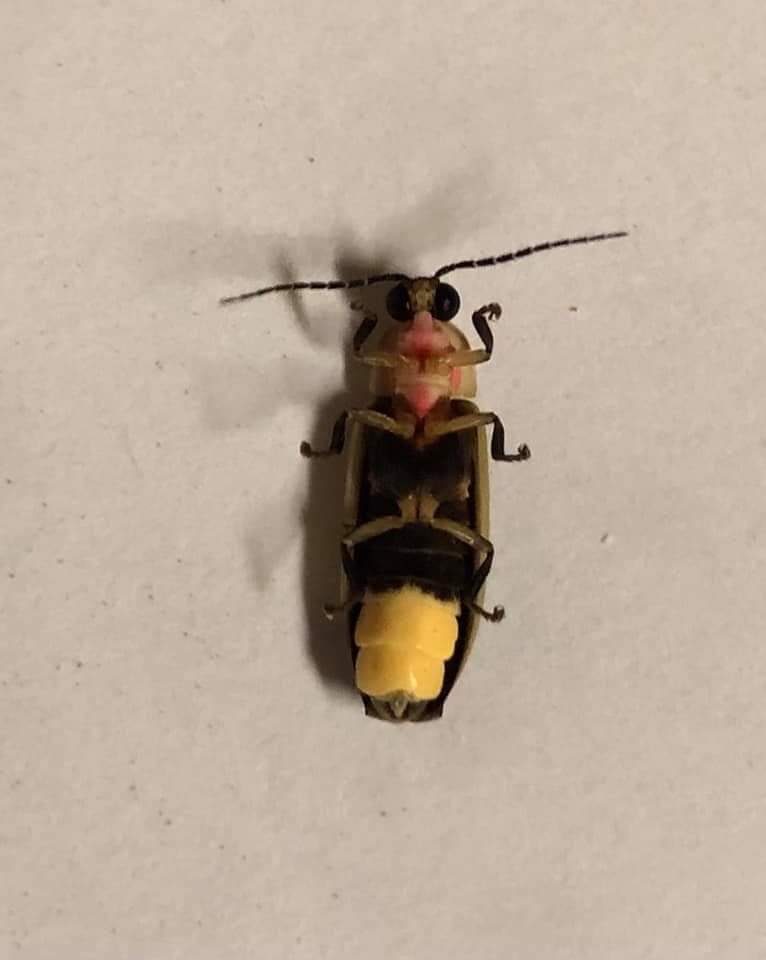 All living creatures need:

Food 

Water

Shelter

A place to raise their young
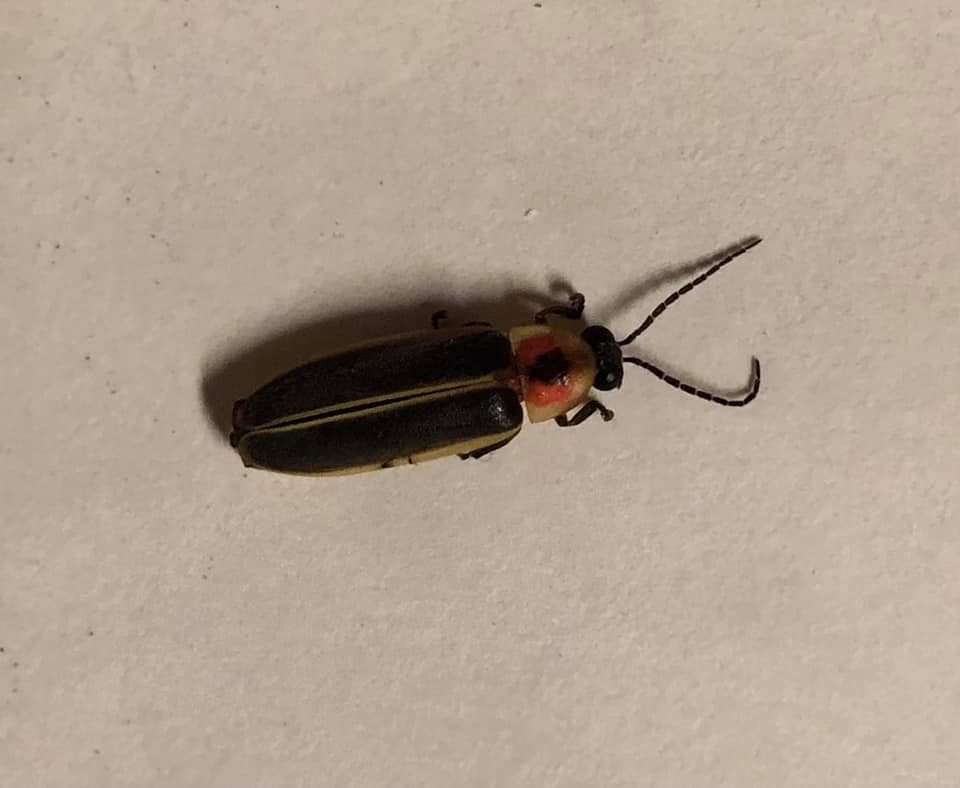 Photo by Jule Lynne Macie
Photo by Jule Lynne Macie
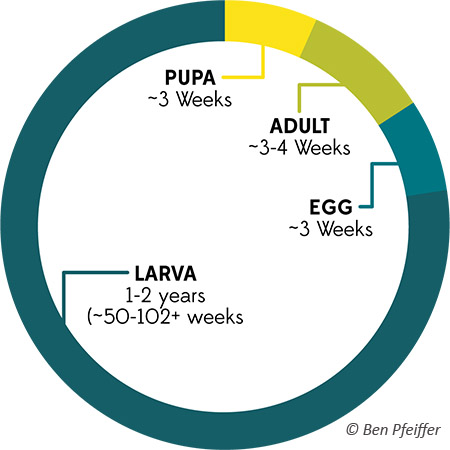 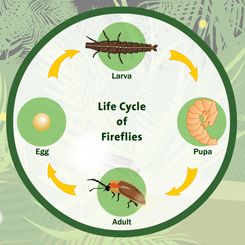 [Speaker Notes: In order to conserve fireflies we need to provide habitat for all stages of the fireflies life.  The female will lay her eggs on or around rotting logs and twigs.  The larval stage of fireflies like to live under leaf liter in wet areas.  Remember that fireflies are in the larval stage the longest of any of the stages.  Adult fireflies need places to hide from predators which would be trees and shrubs.  They also need places to land when they are flying and flashing their lamps.  The females need grasses to watch the lights of the males.  They also need flowers as some species feed on pollen and/or nectar.  It is preferable that the flowers are in a wet area.]
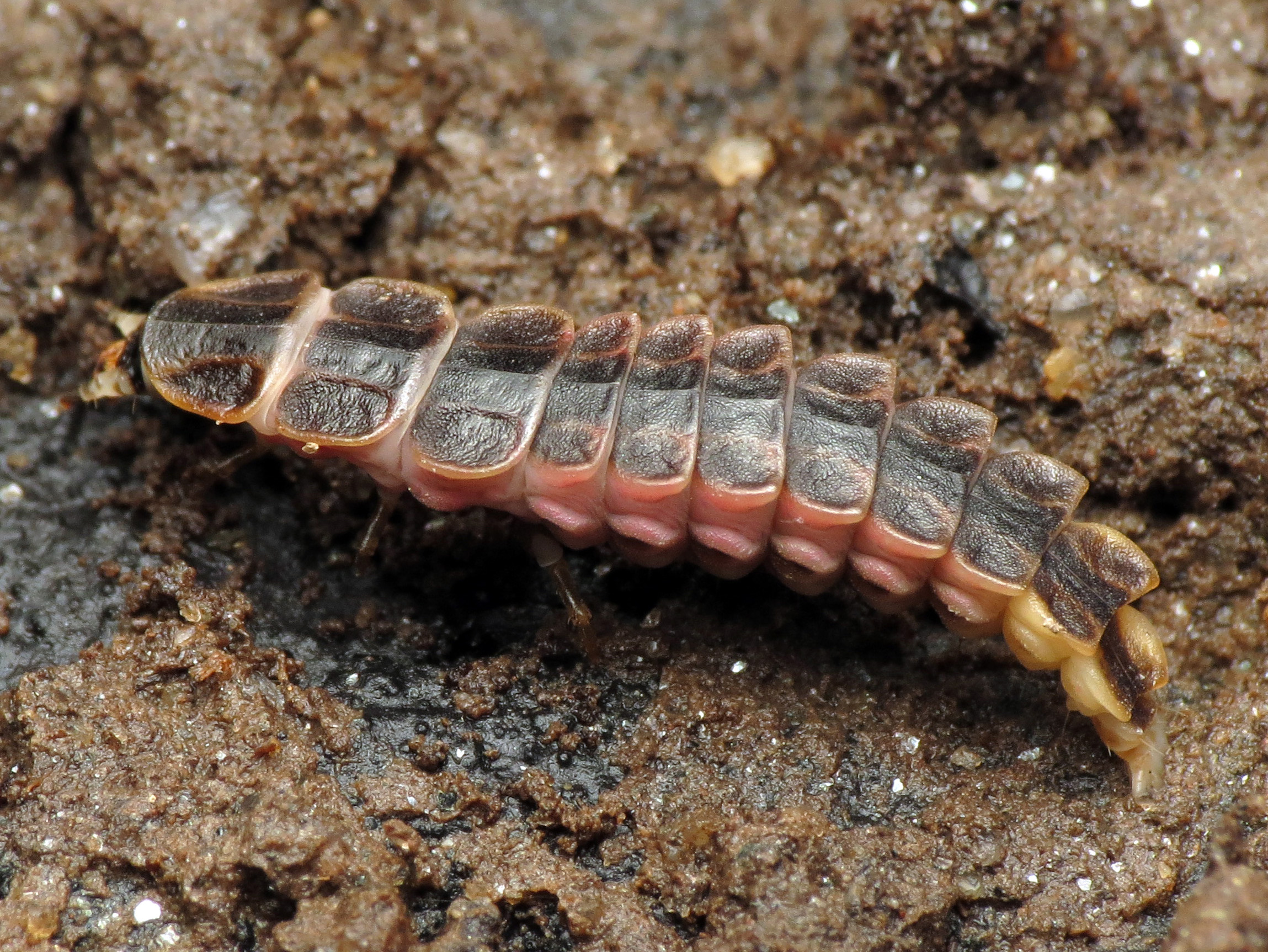 Photo by Katja Schulz, Xerces Society
[Speaker Notes: This is the larval form of a firefly.  Again, this stage of the firefly needs leaf litter preferably in a wet area.]
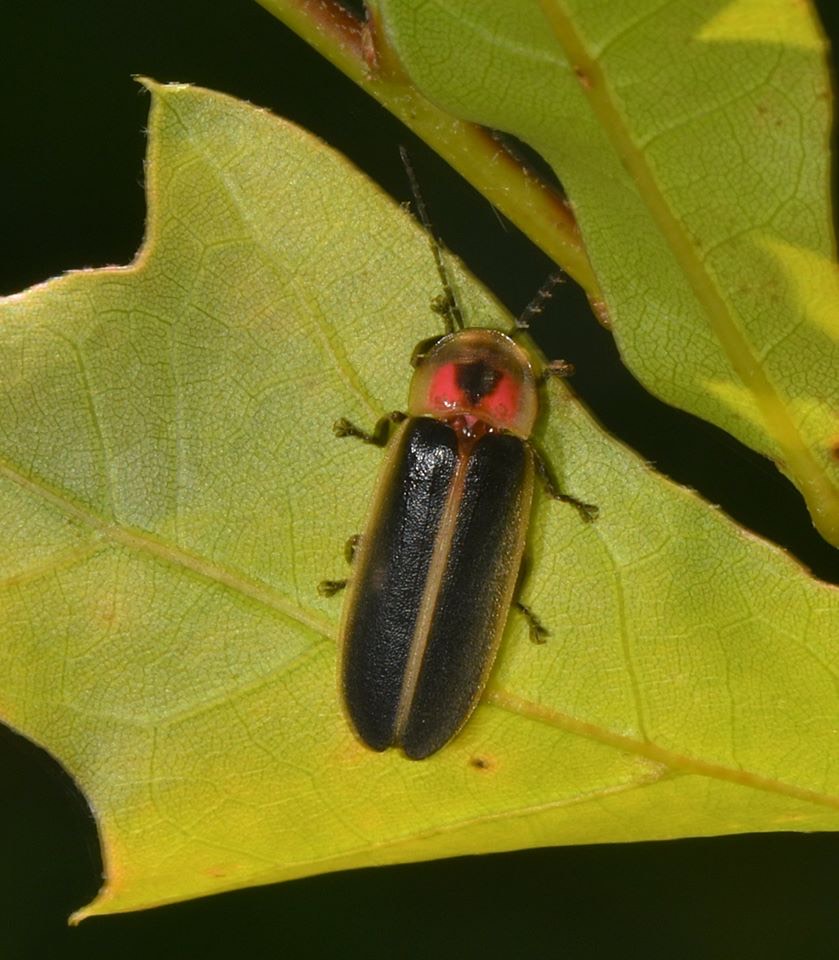 Habitat Requirements

Grasses

Tall shrubs and trees

Shorter shrubs

Flowers

Milkweed

Wet areas

Natural mulch, twigs, logs
Habitat Requirements

Grasses

Tall shrubs and trees

Shorter shrubs

Flowers

Milkweed

Wet areas

Natural mulch, twigs, logs
Photo by Don Hunter
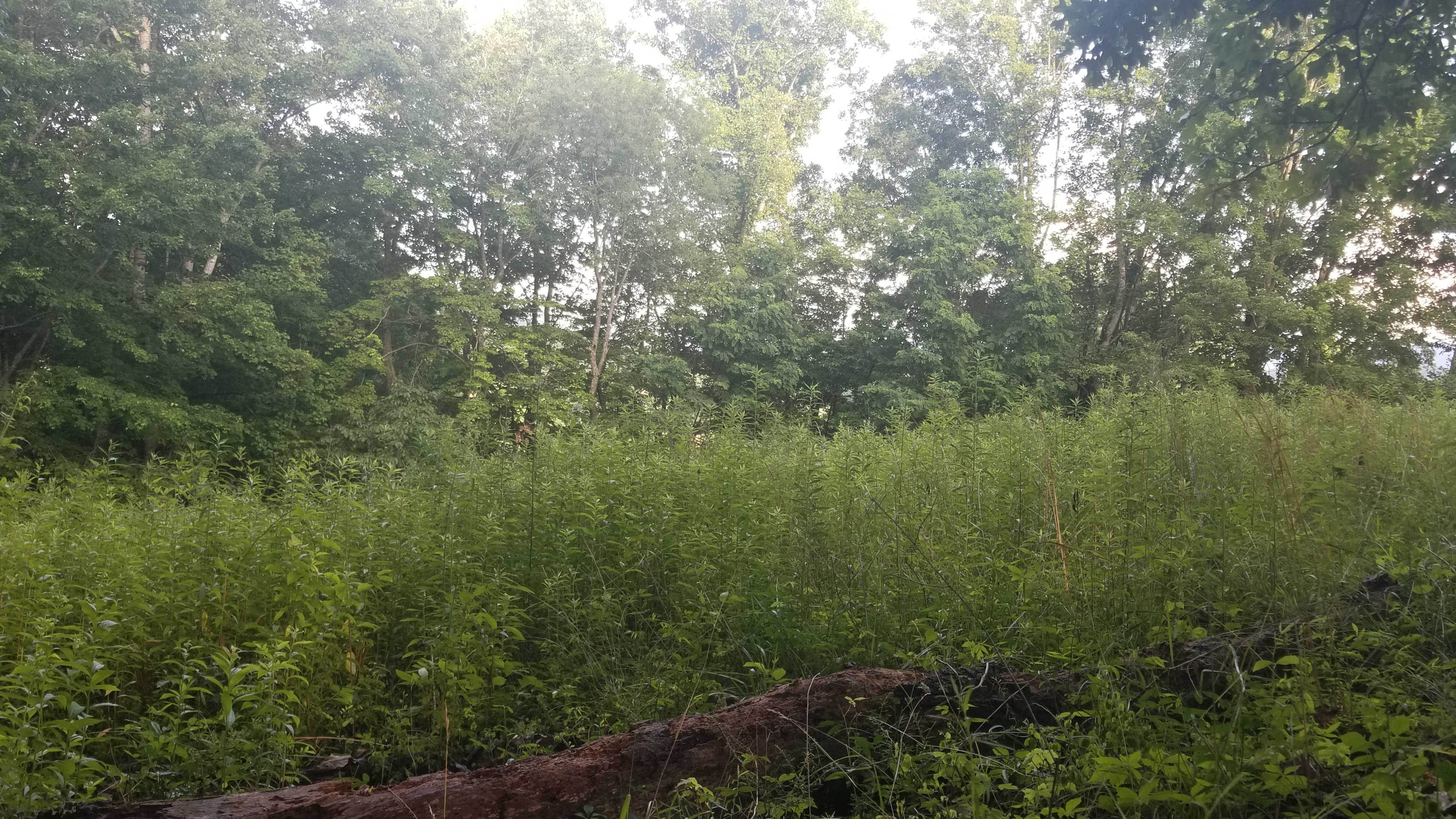 [Speaker Notes: This is an example of firefly habitat.  Look for rotting logs, grasses, shrubs and trees.]
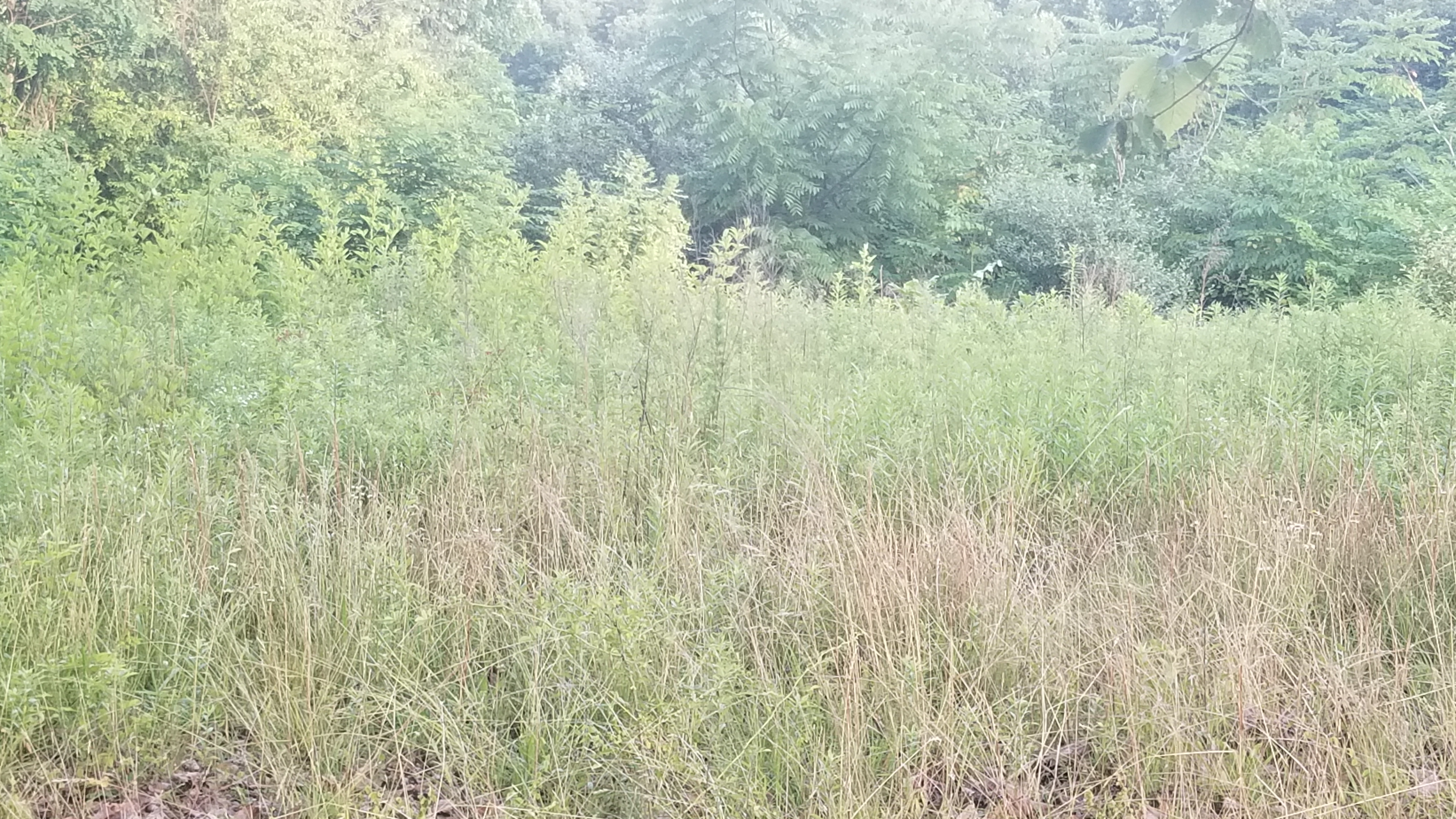 [Speaker Notes: This is another example of a firefly habitat.  Look for grasses, twigs, shrubs, trees.]
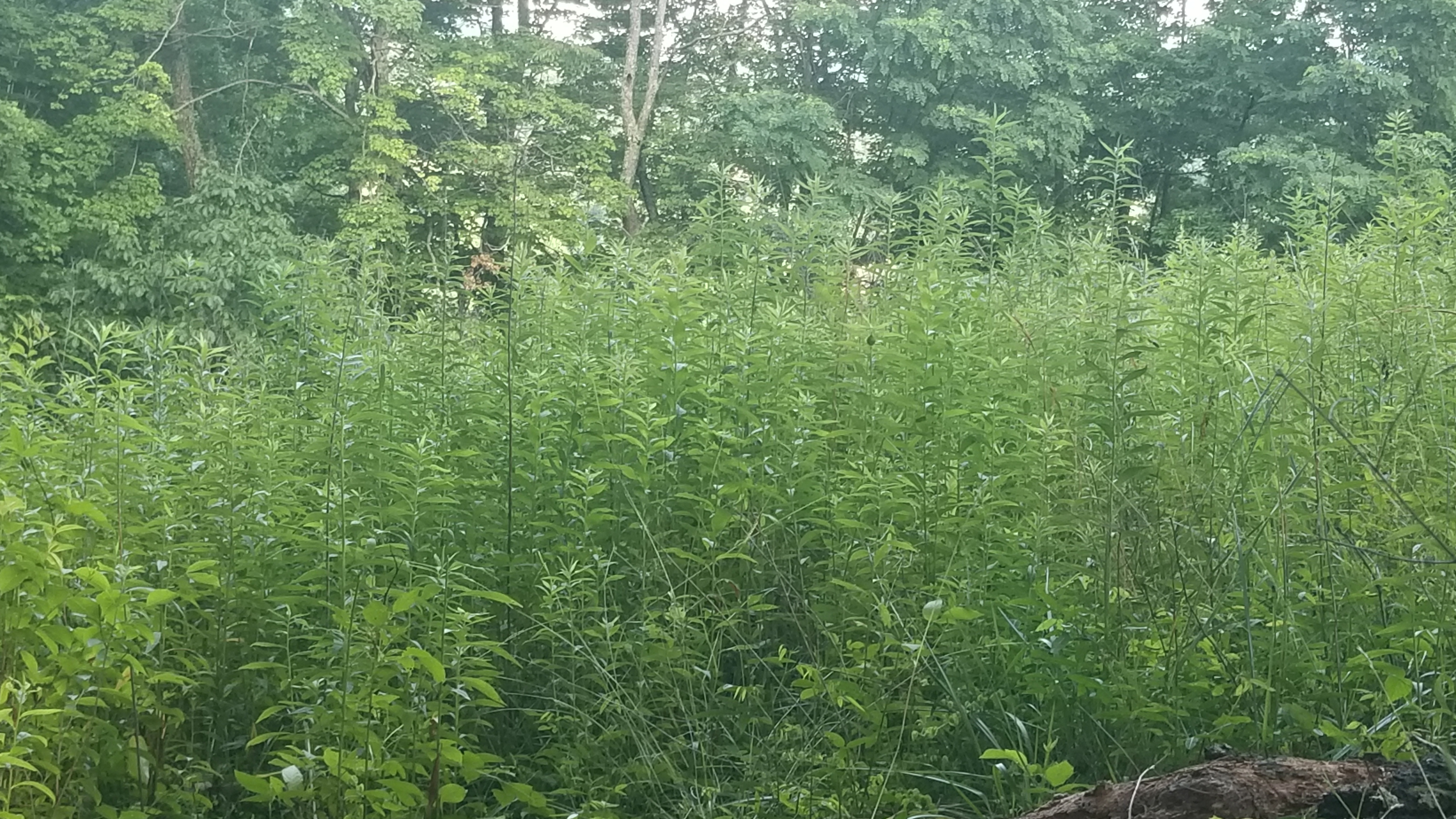 [Speaker Notes: One more.  Grasses, shrubs, trees….]
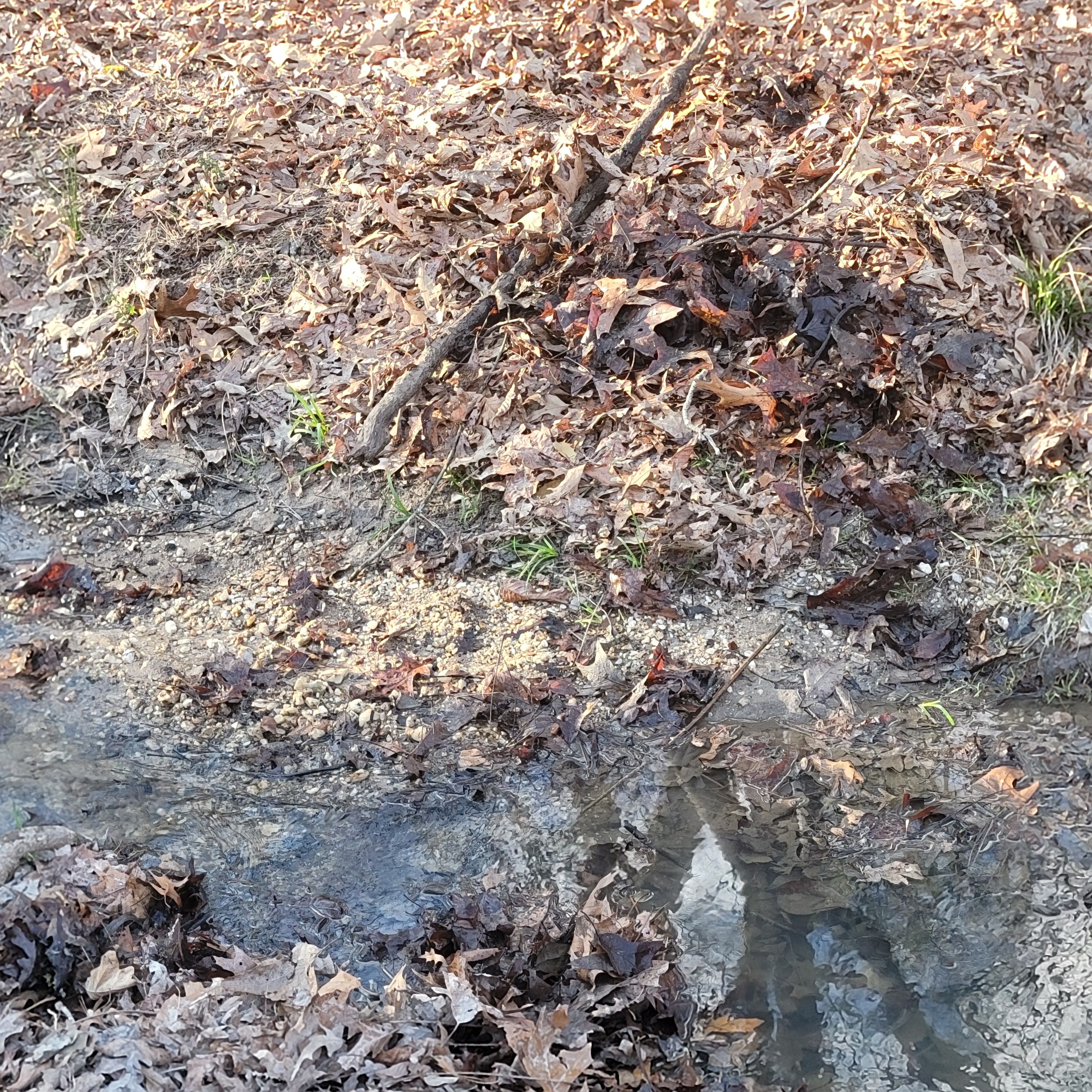 [Speaker Notes: Here is a wet area where a firefly female may lay her eggs.  Notice the leaf litter (wet) and twigs.]
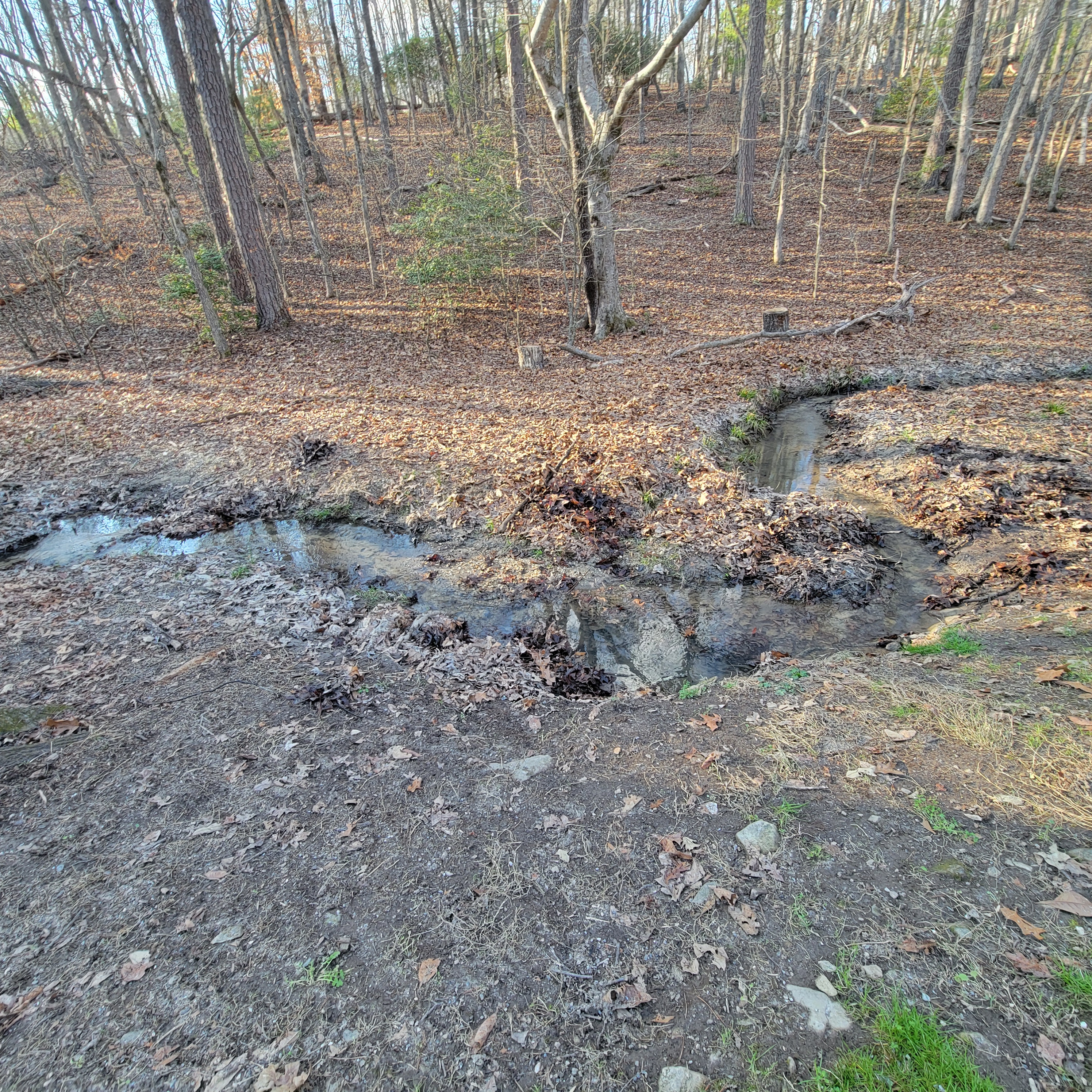 [Speaker Notes: This are has plenty of water, leaf litter, twigs, shrubs, and trees.]
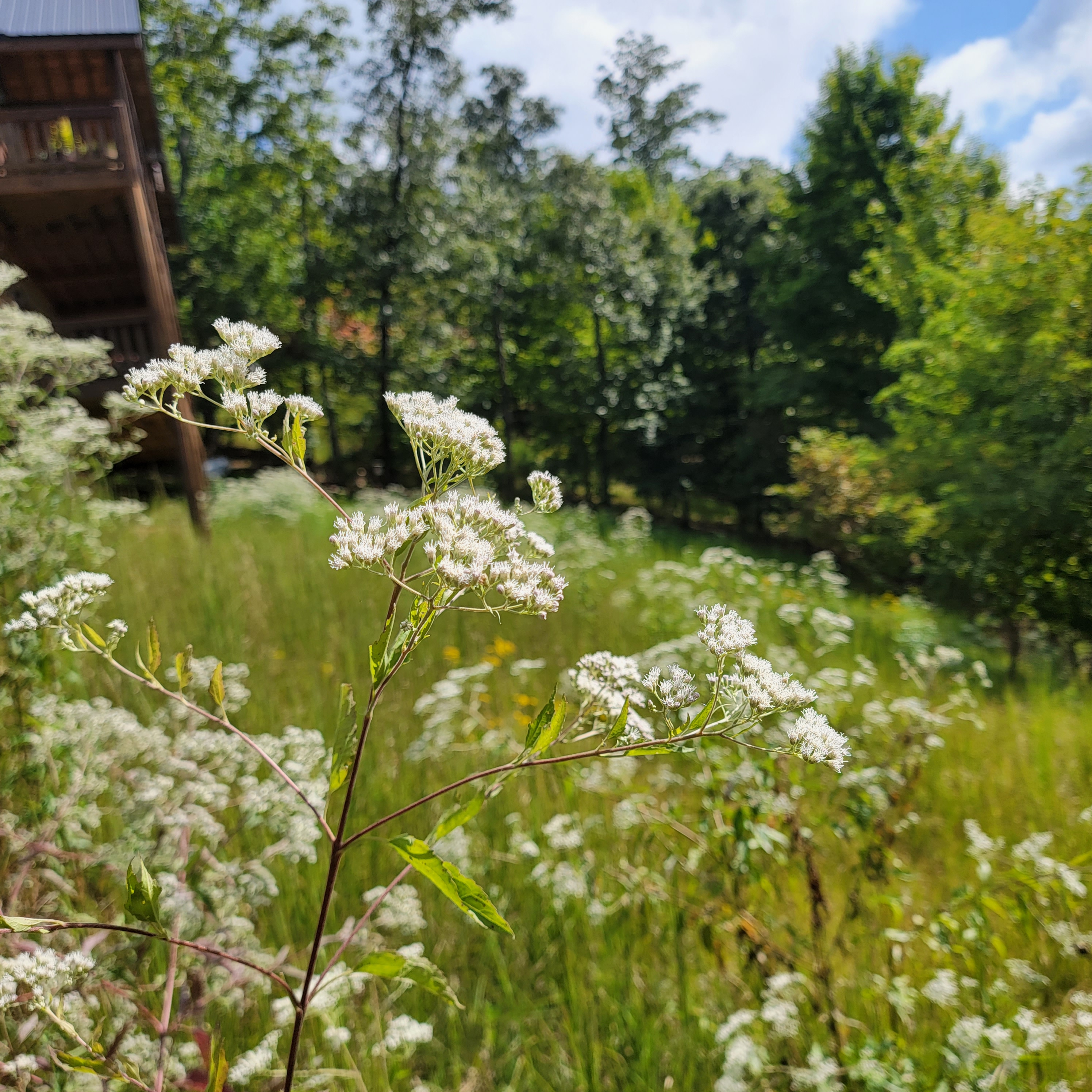 [Speaker Notes: This shows flowers among grasses with trees and shrubs in the background]
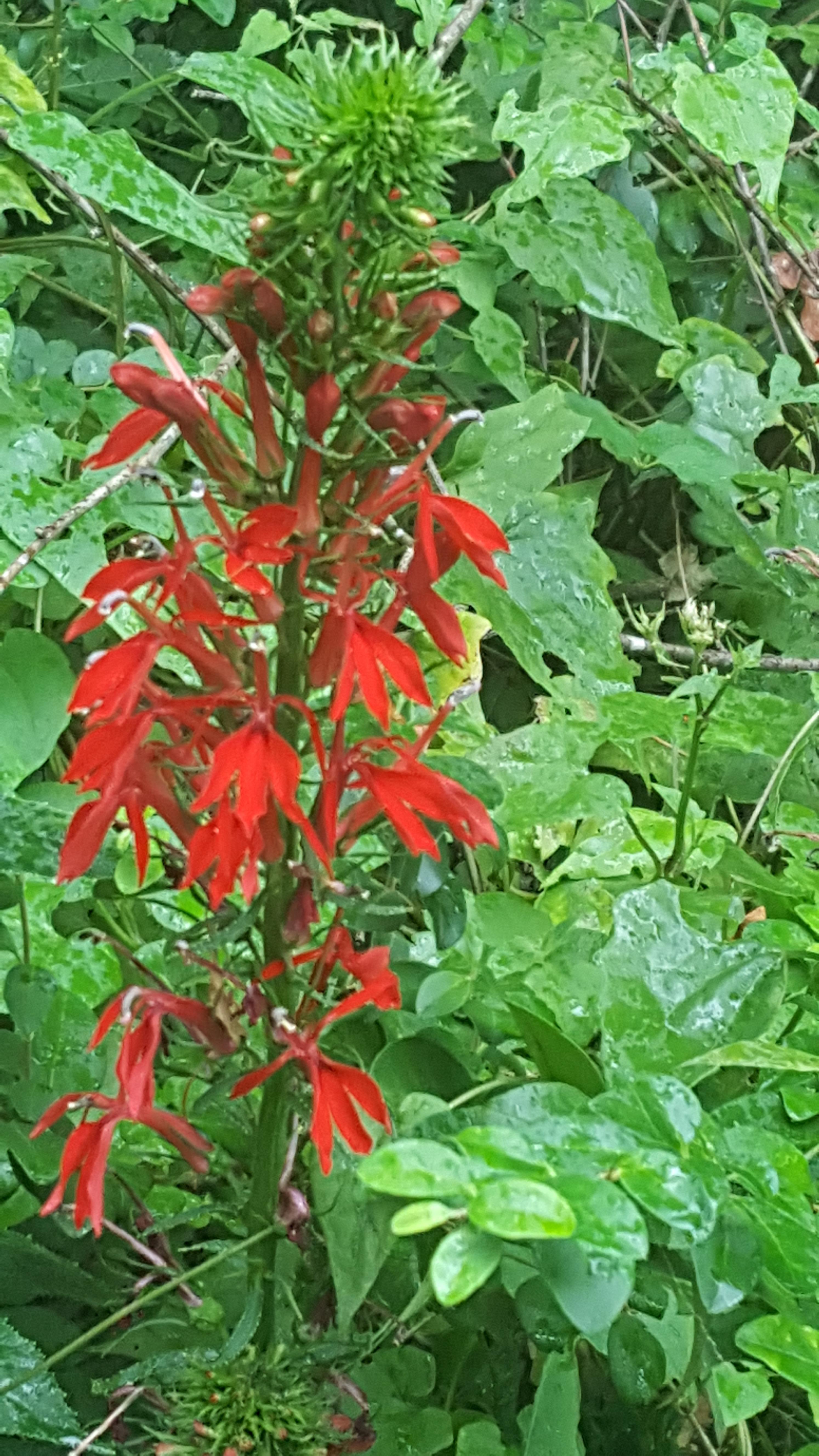 What types of flowers, shrubs and trees would be appropriate to add when creating firefly habitat?
Cardinal Flower
(Lobelia cardinalis)
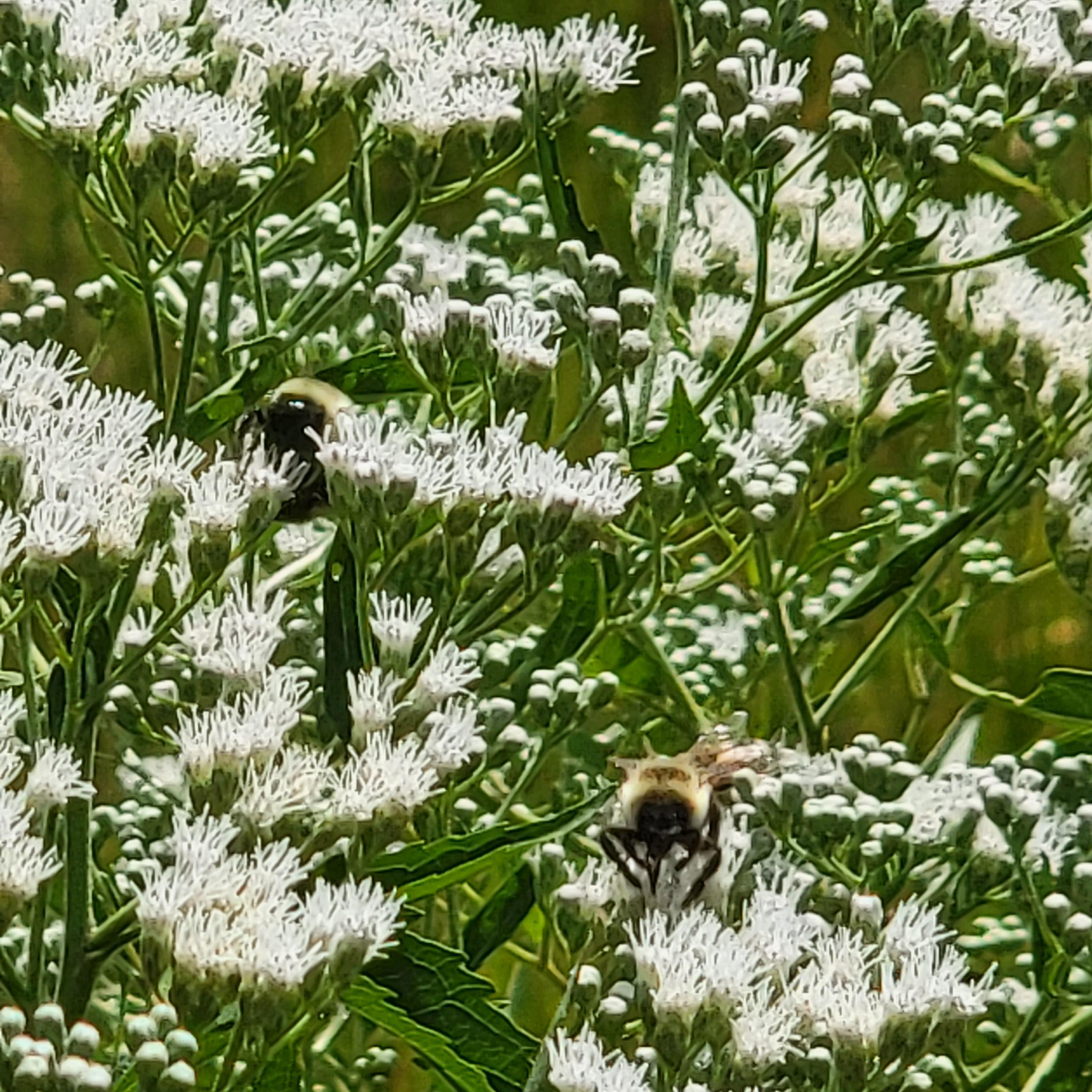 Late Boneset
(Eupatorium serotinum)
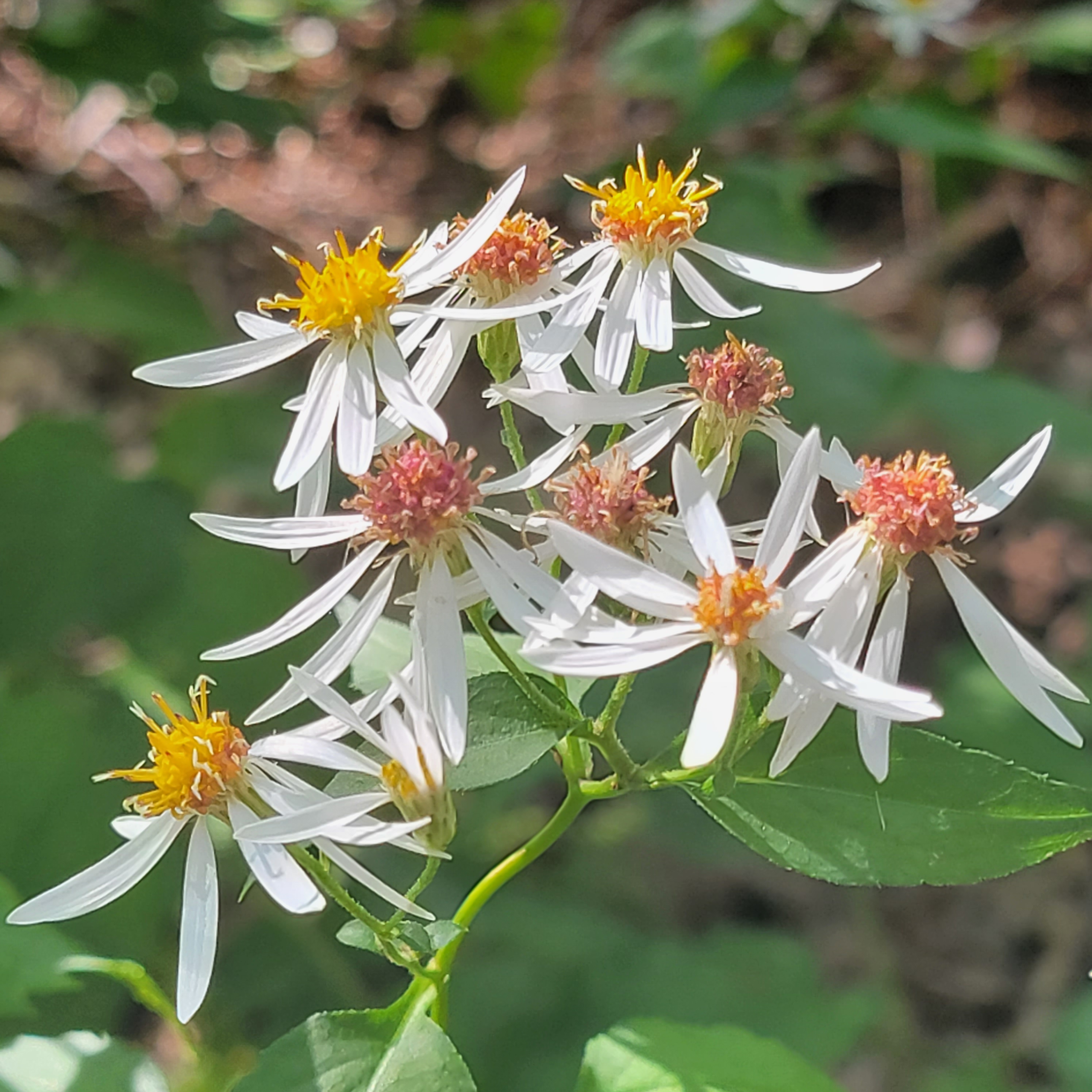 White Wood Aster
(Eurybia divaricata)
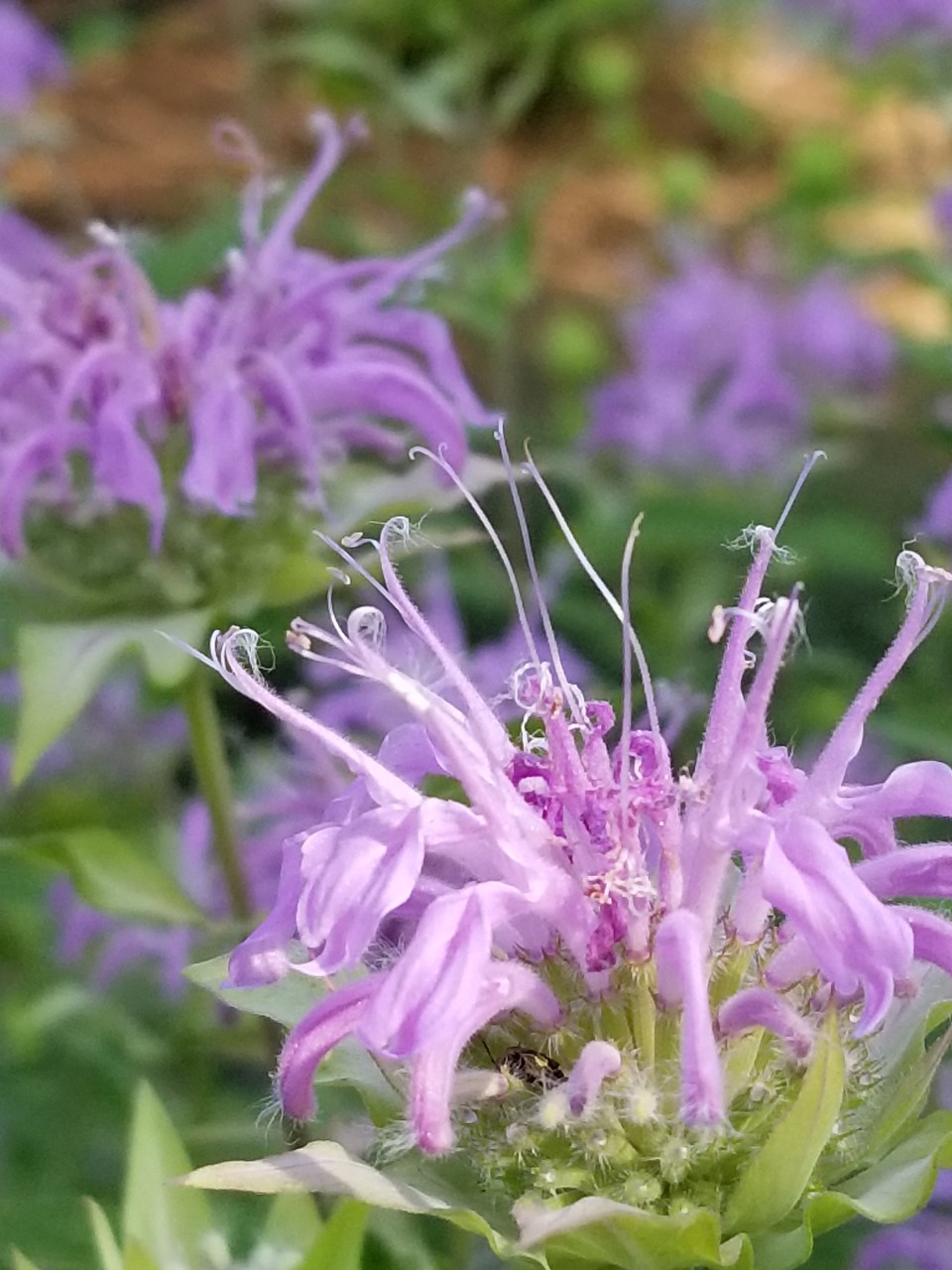 Bee Balm
(Monarda fistulosa)
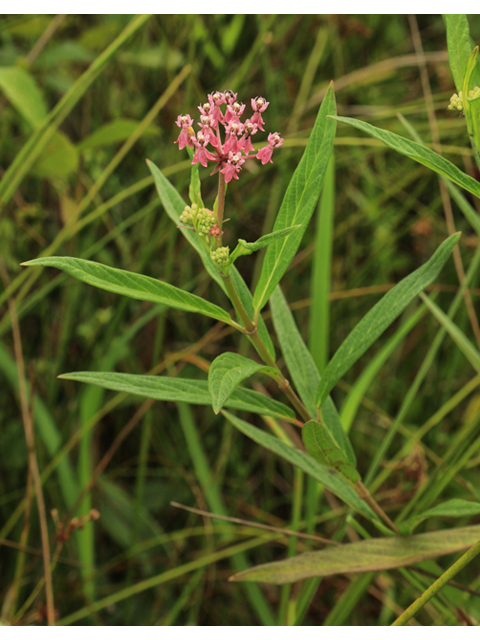 Rose Milkweed
(Asclepias incarnata)
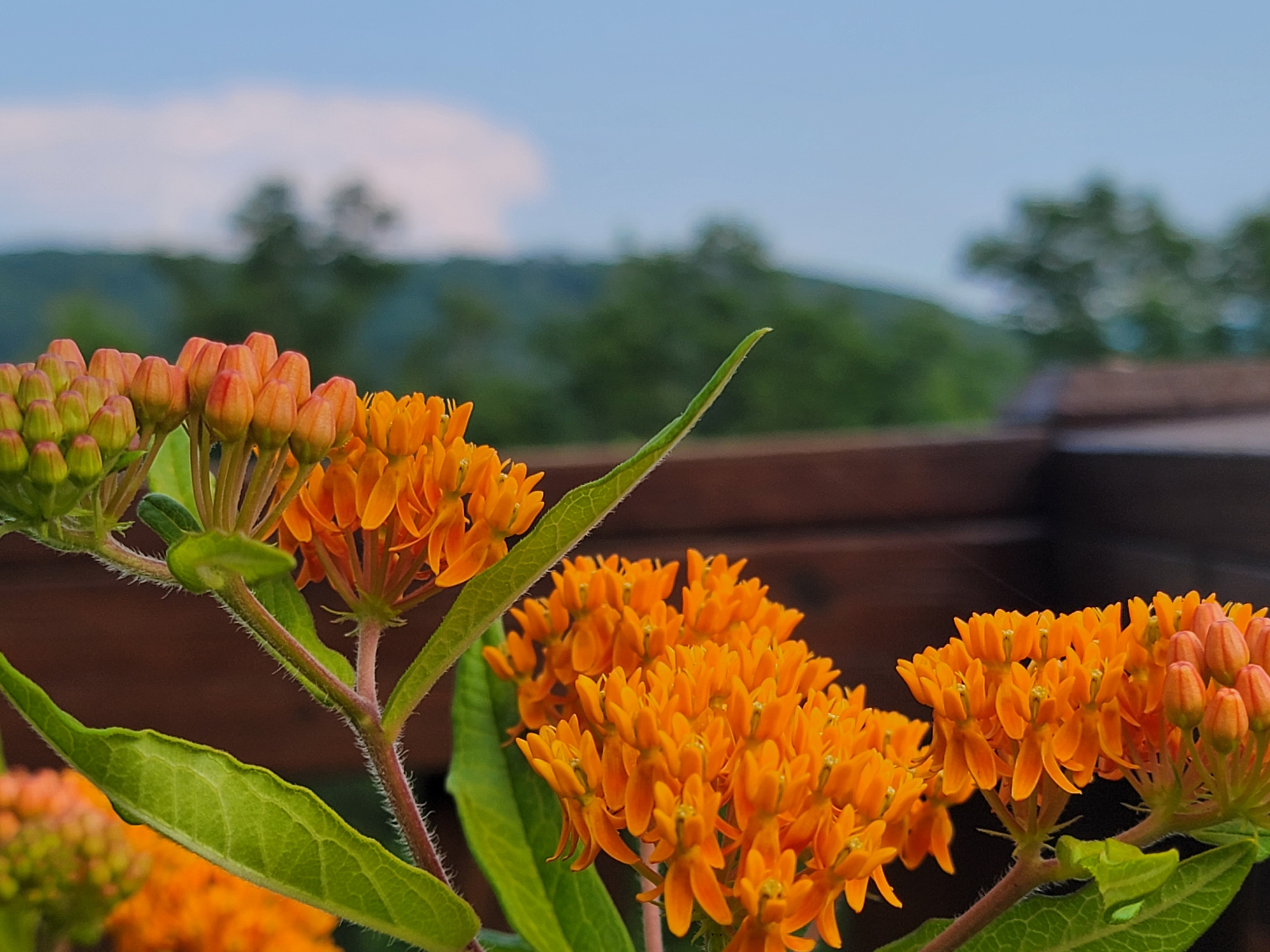 Orange Milkweed – Butterfly Weed
(Asclepias Tuberosa)
Joe Pye Weed
(Eupatorium fistulosum)
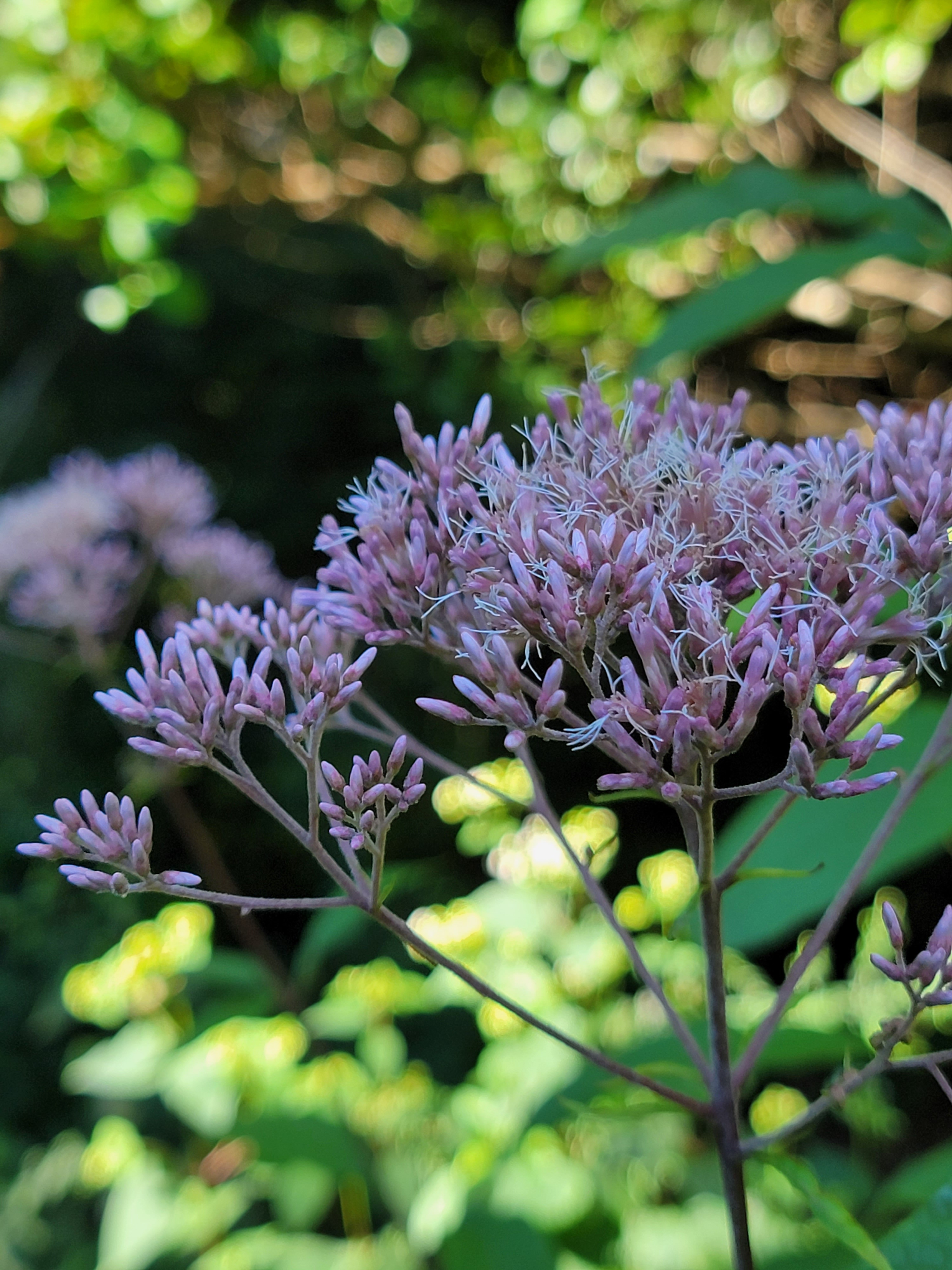 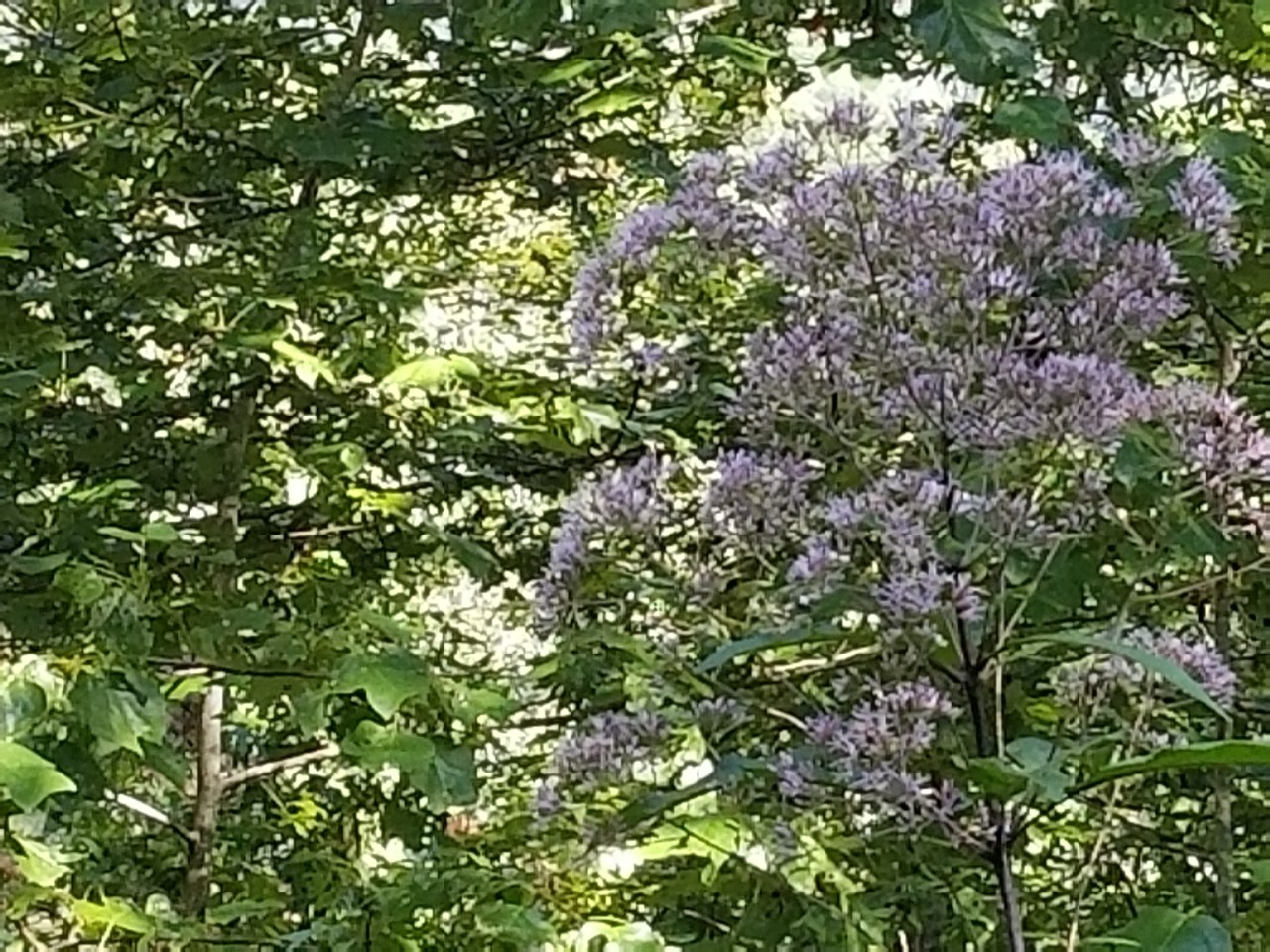 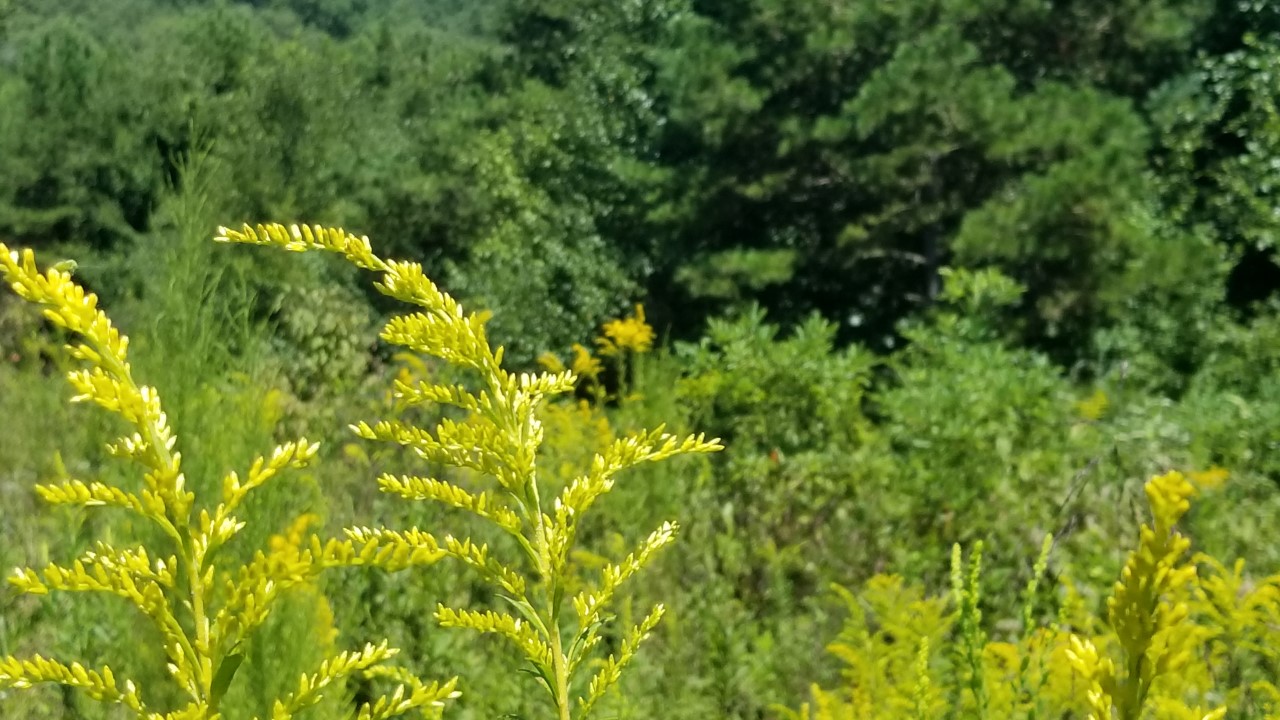 Goldenrod (Solidago spp.)
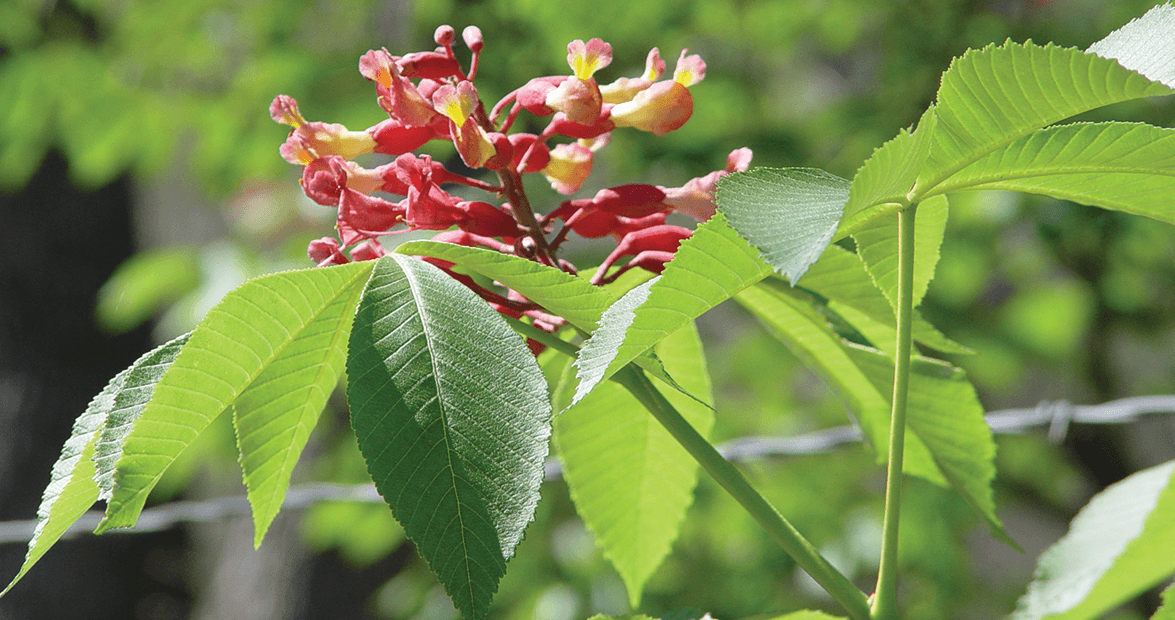 Some examples of shrubs.
Red Buckeye (Aesculus pavia)
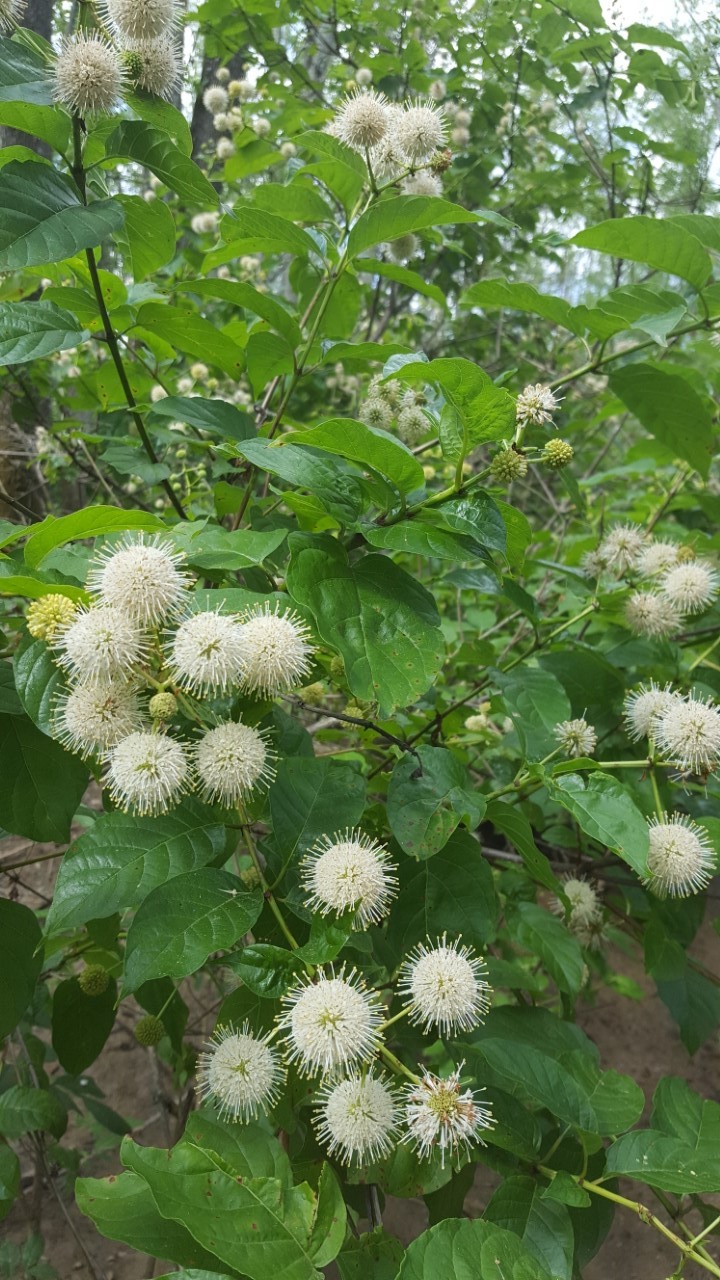 Buttonbush
(Cephalanthus occidentalis)
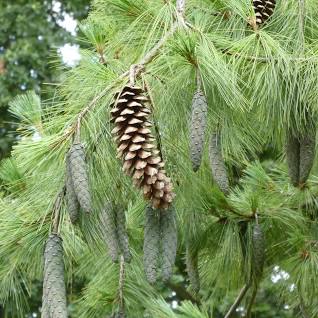 Trees can provide important cover for fireflies escaping from predators.  They are also a launching point for fireflies as they fly at night flashing.
Eastern White Pine
(Pinus Strobus)
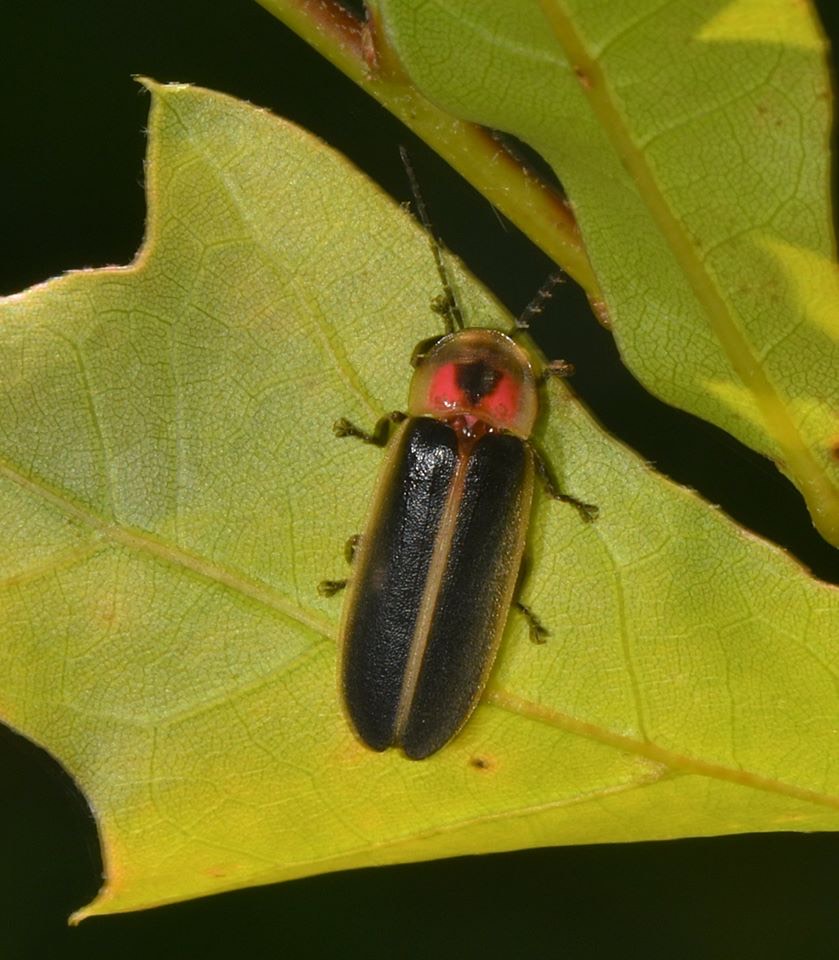 Firefly Habitat Requirements

Grasses

Tall shrubs and trees

Shorter shrubs

Flowers

Milkweed

Wet areas

Natural mulch, twigs, logs
Photo by Don Hunter
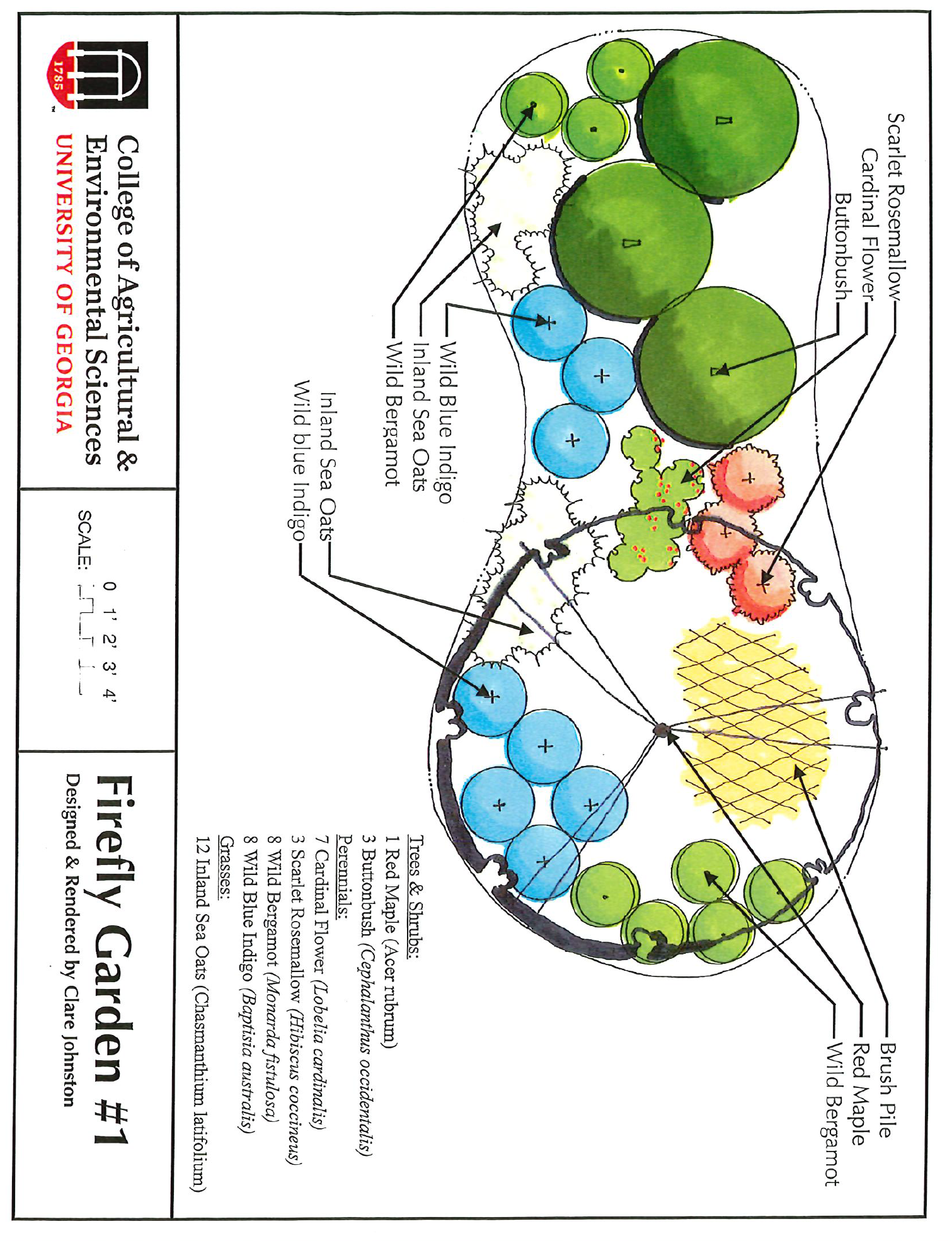 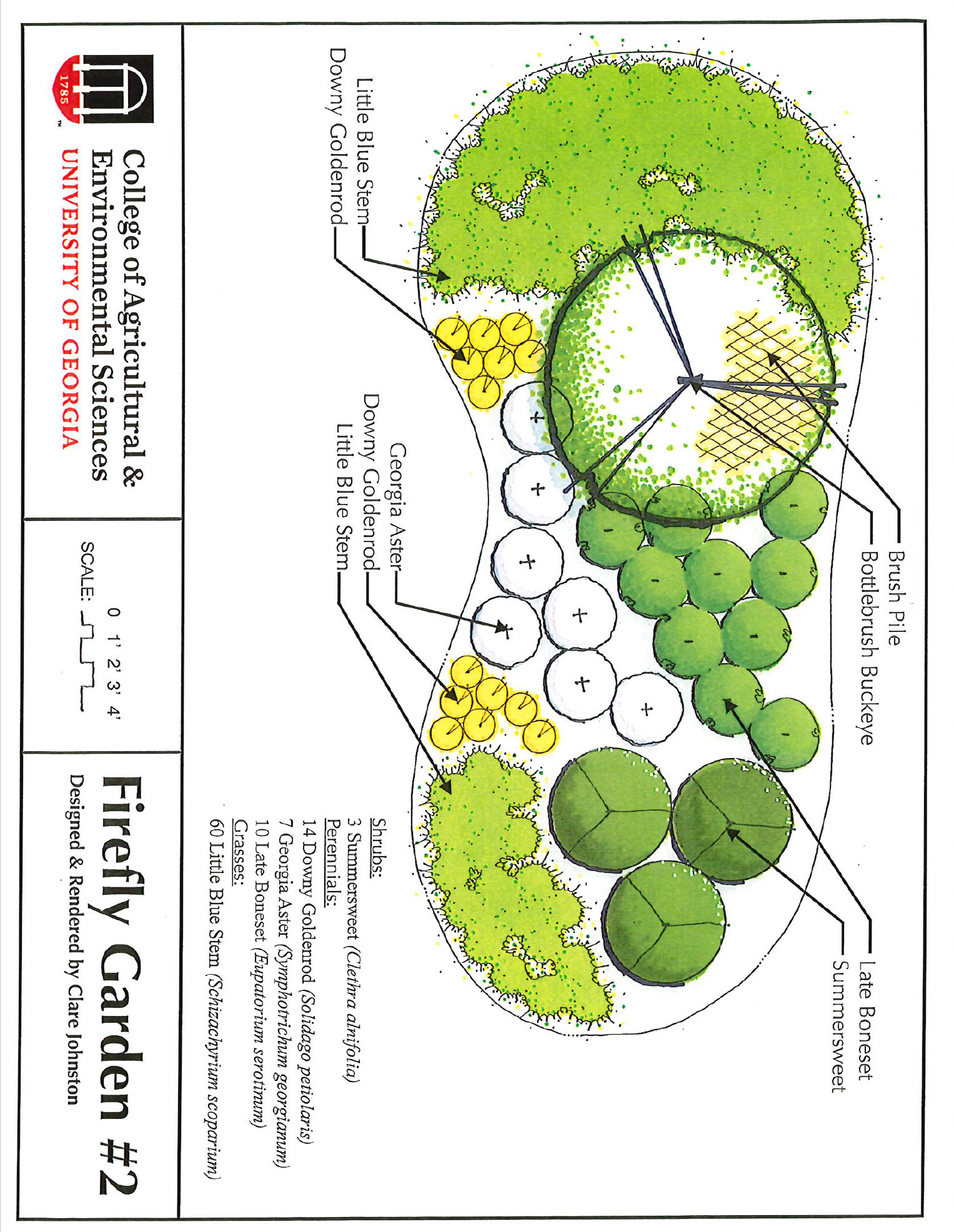 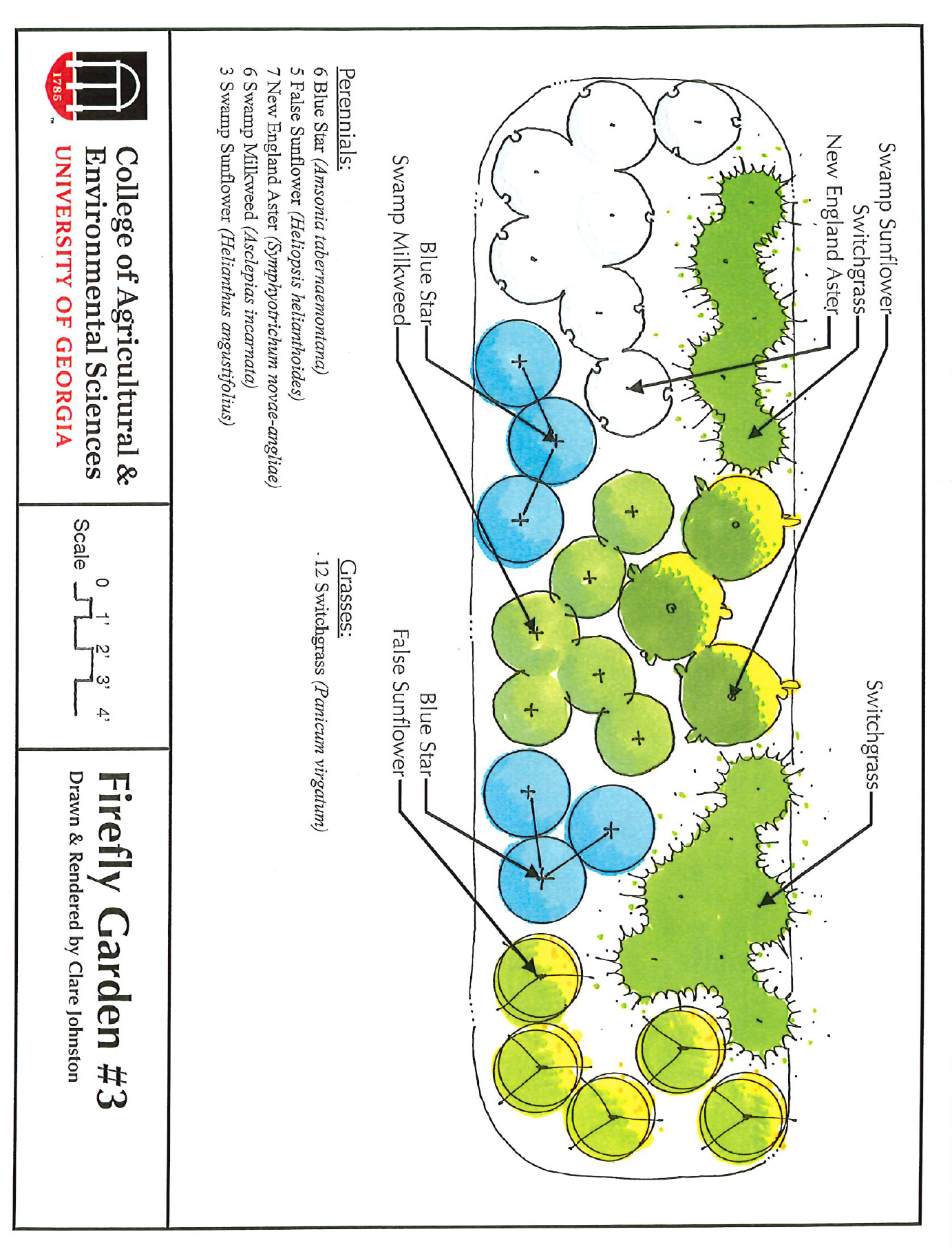 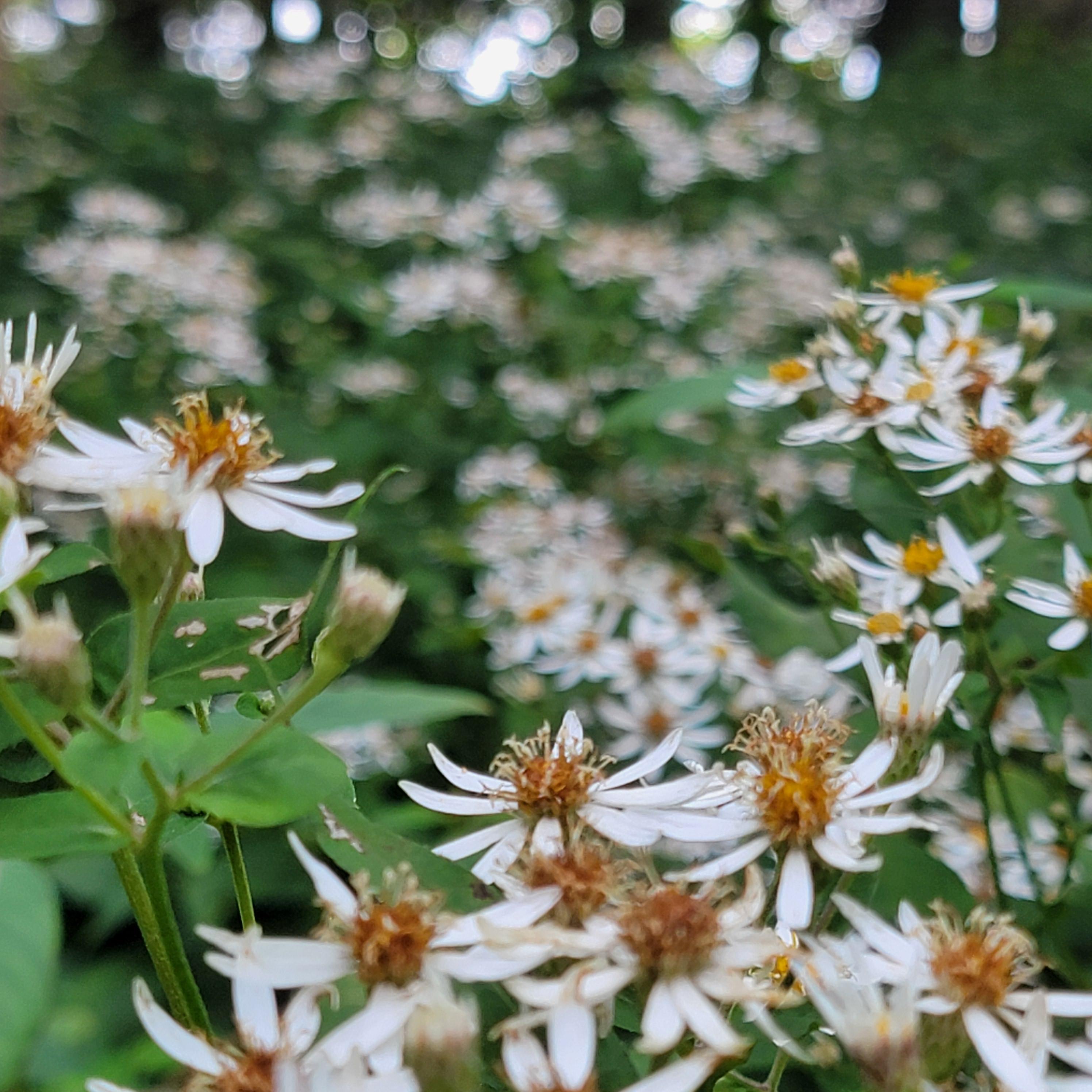 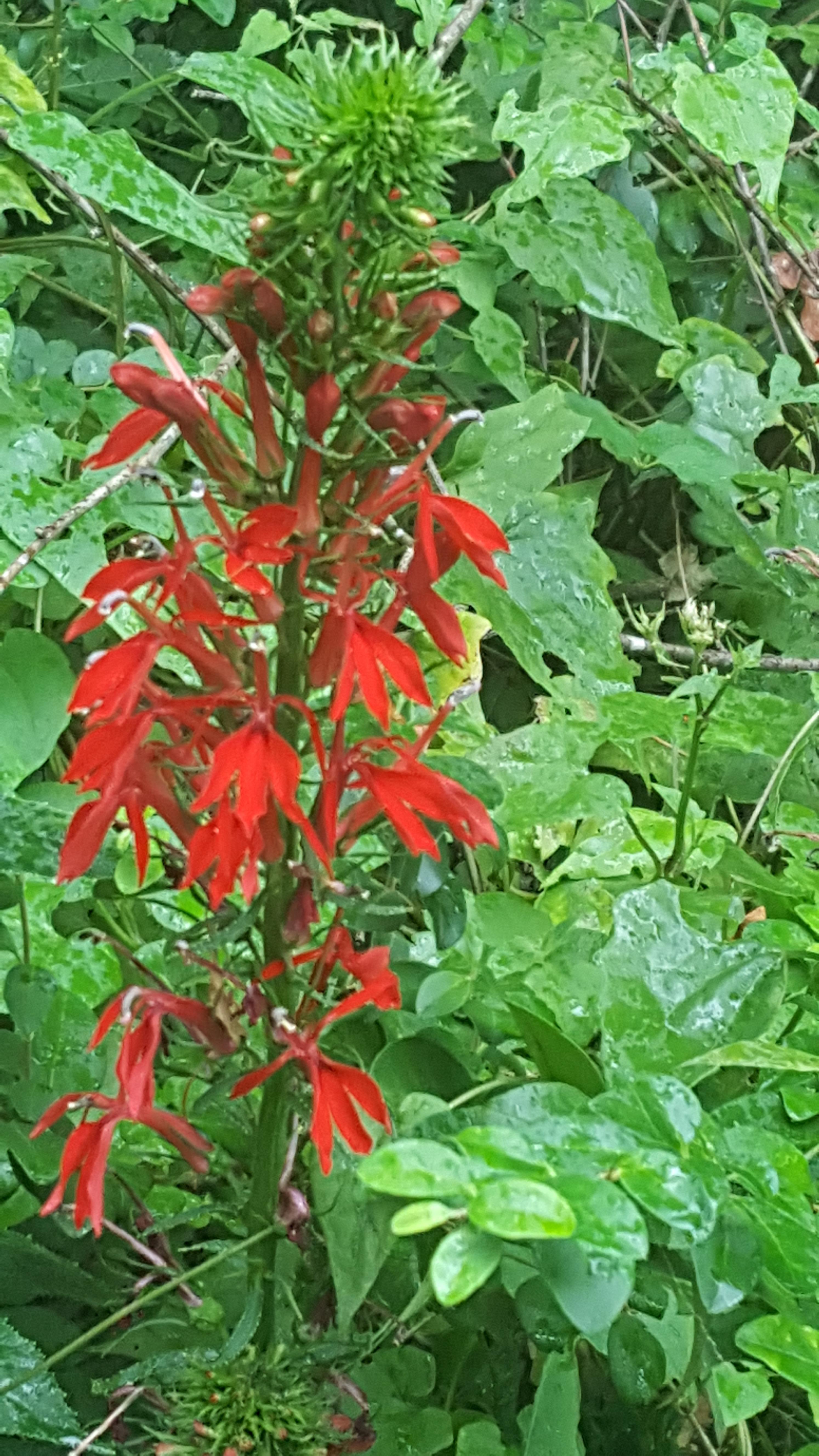 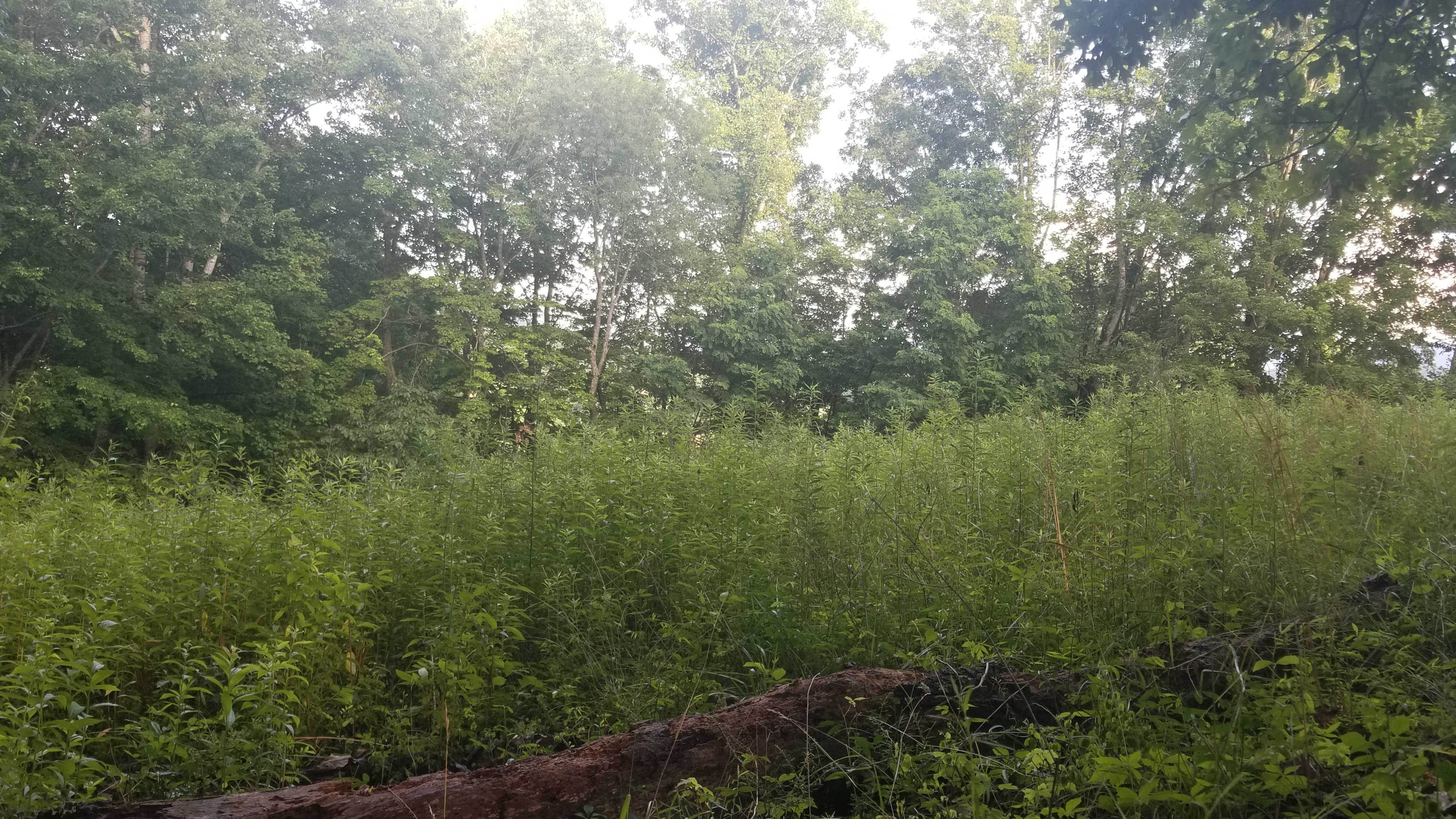 Now, it is your turn to create your own firefly habitat using:

Colored pencils
Paper
Landscape design templates
Seed catalogs with flower inspiration
[Speaker Notes: Hand out supplies and let the students design their habitats.  Advance this PowerPoint one slide so the students can be reminded of the requirements.  Allow a few minutes at the end of the time period for students to share their drawings, highlighting how they met the habitat requirements.]
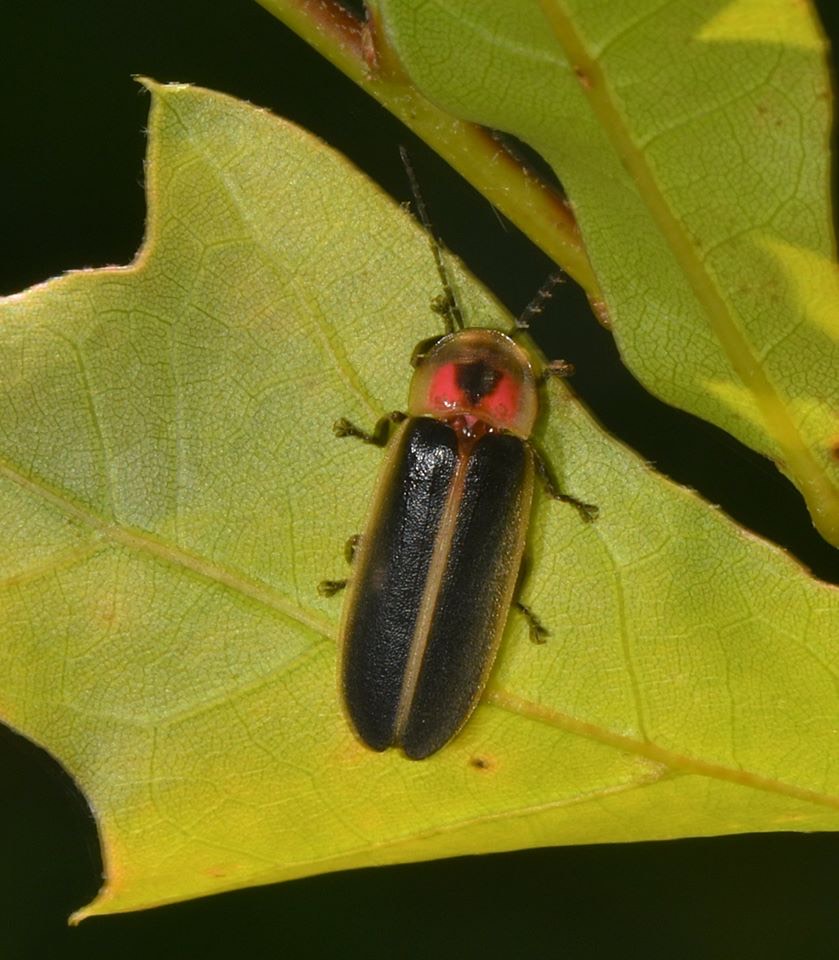 Habitat Requirements

Grasses

Tall shrubs and trees

Shorter shrubs

Flowers

Milkweed

Wet areas

Natural mulch, twigs, logs
Habitat Requirements

Grasses

Tall shrubs and trees

Shorter shrubs

Flowers

Milkweed

Wet areas

Natural mulch, twigs, logs
Photo by Don Hunter
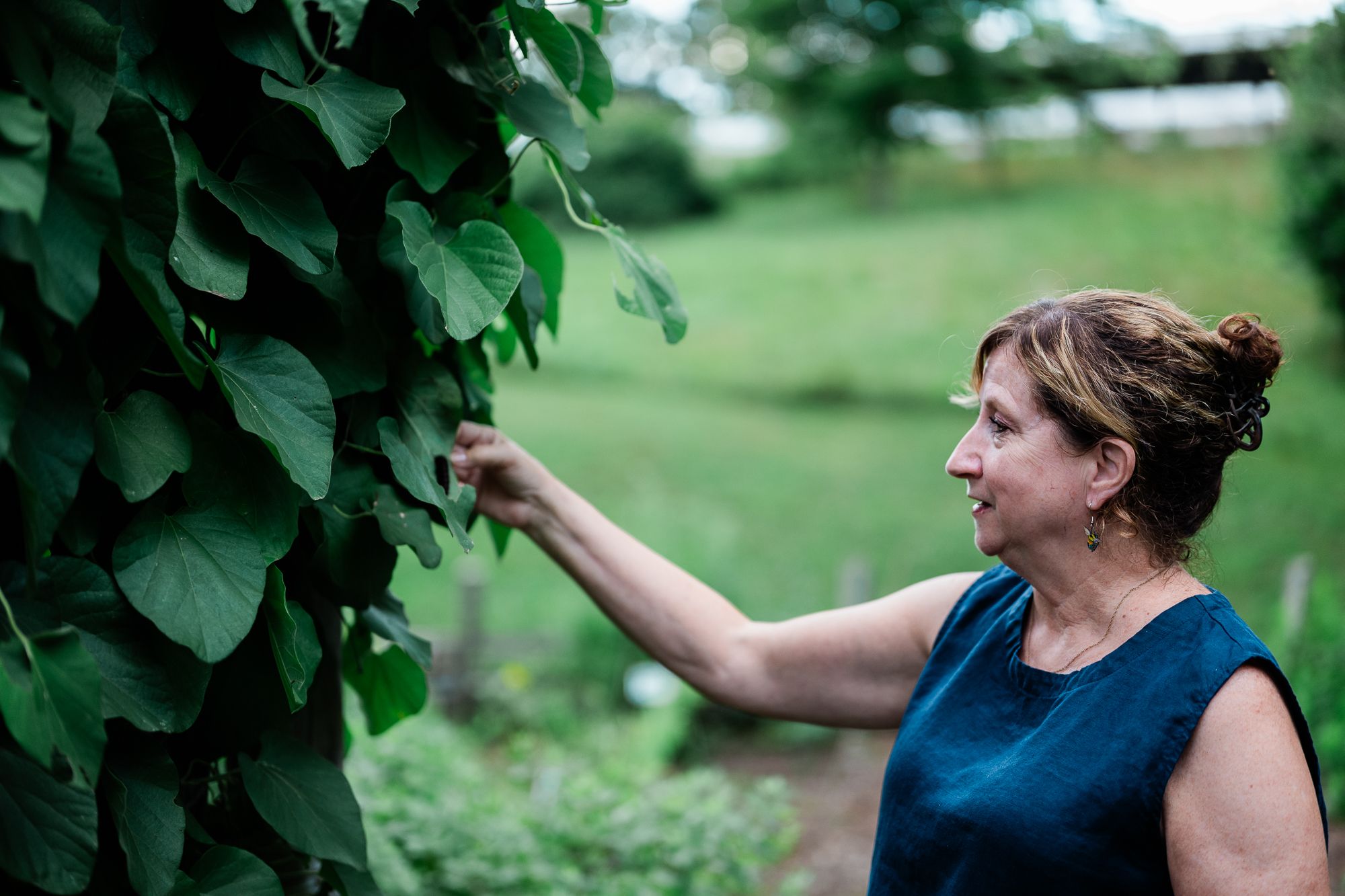 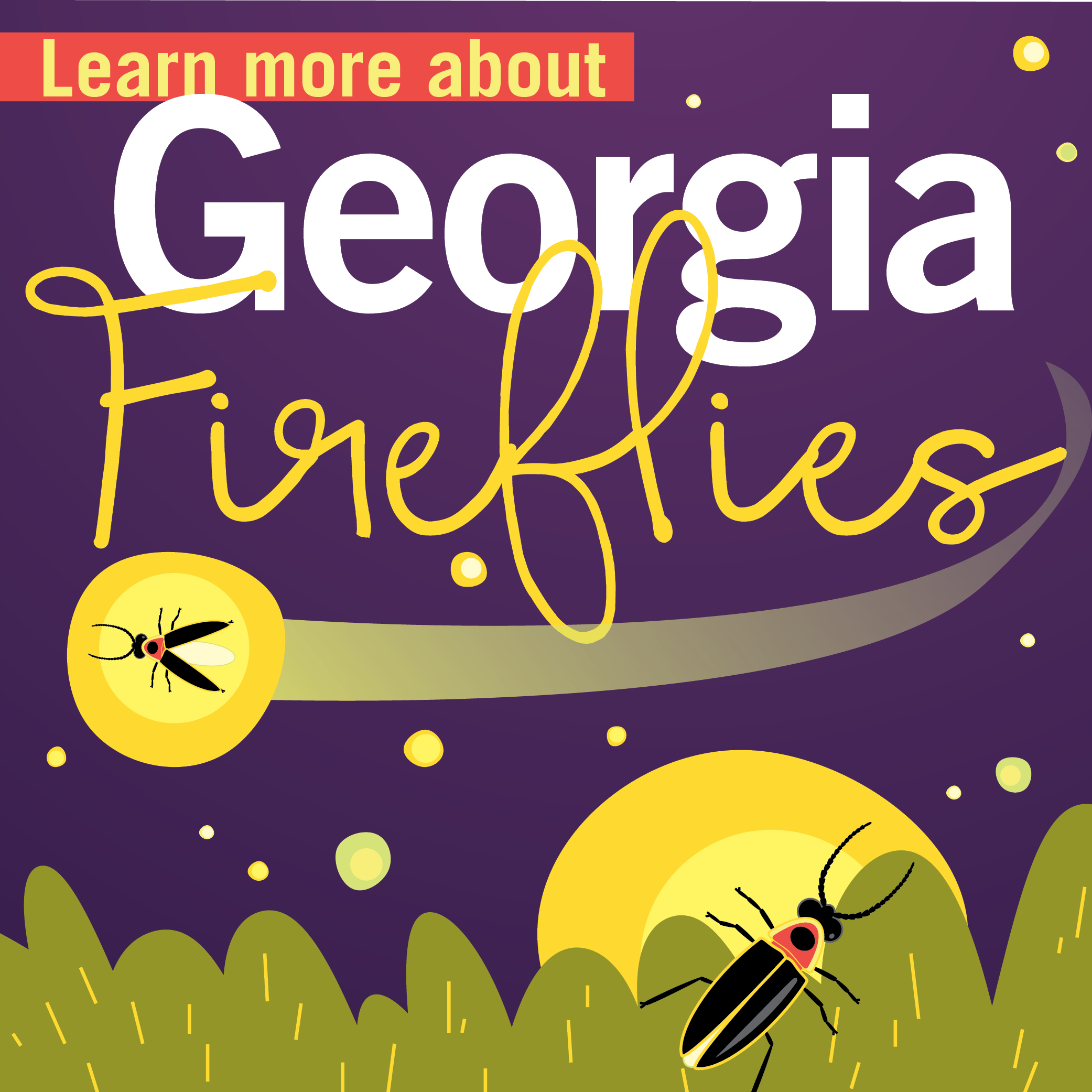 Lights OFF, Fireflies ON
FirefliesON.com 

Fireflies Part 2
Creating Firefly Habitat
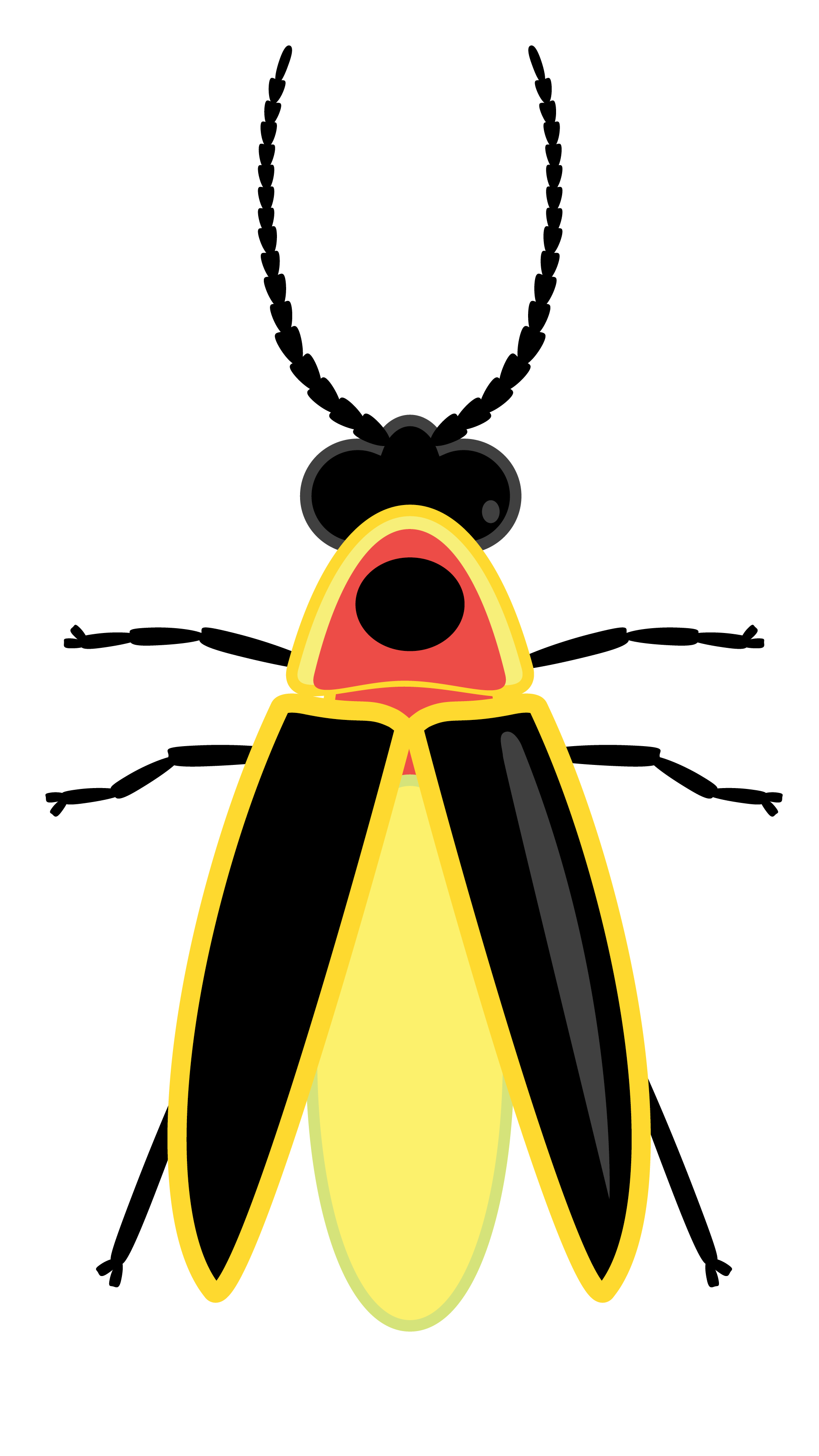 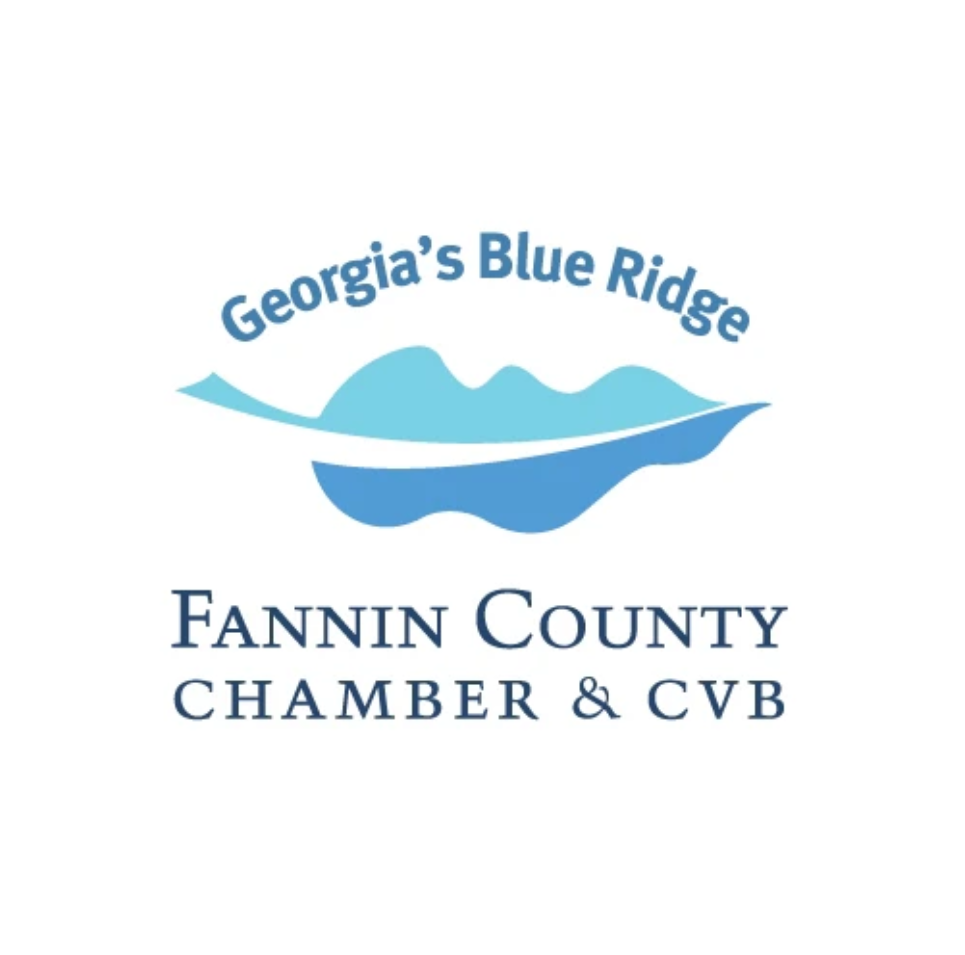 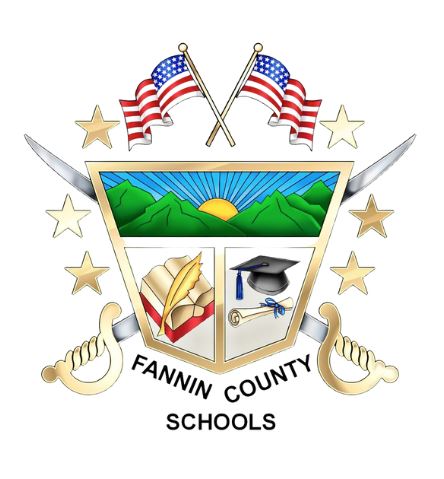 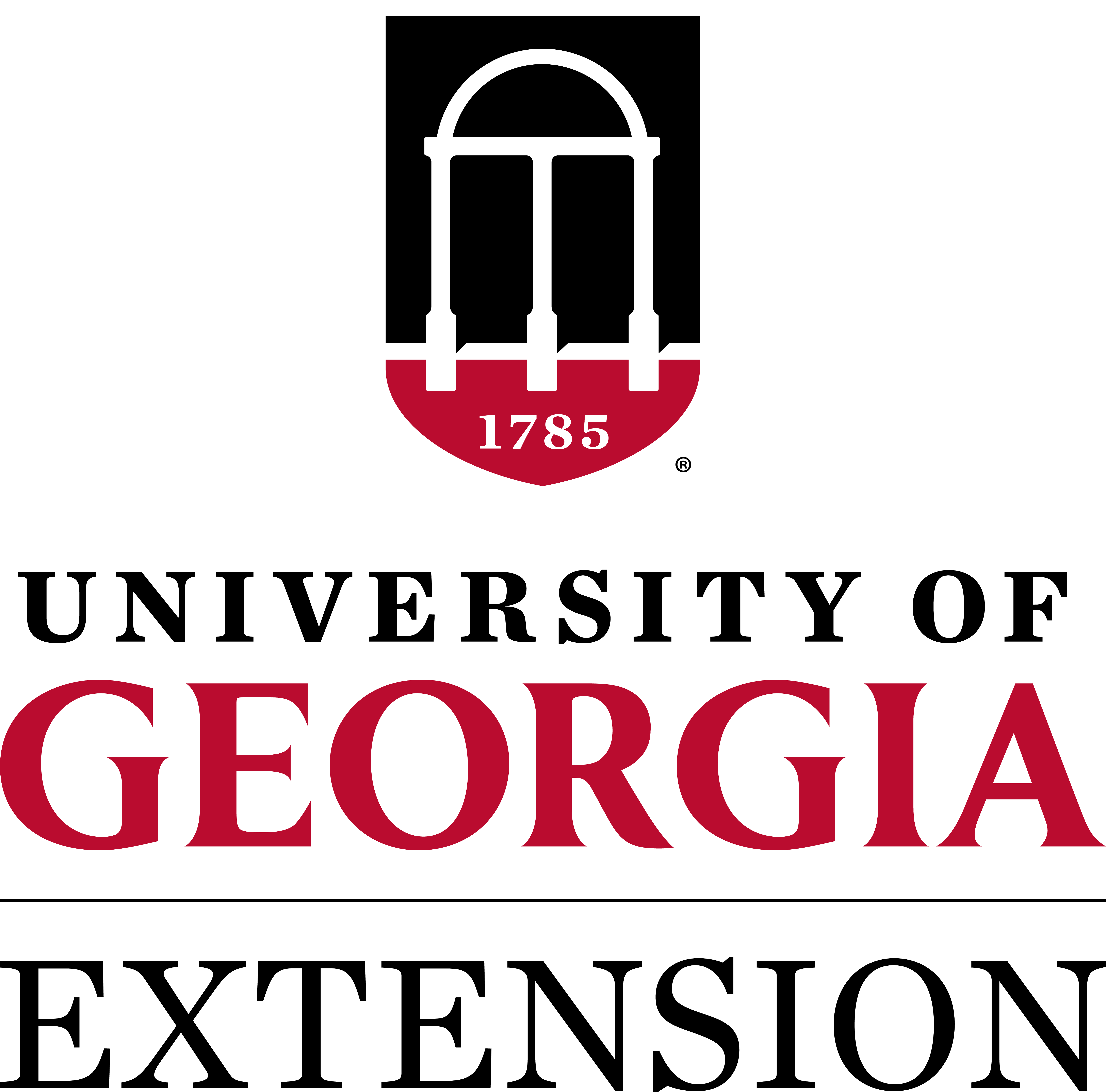 Becky Griffin
beckygri@uga.edu